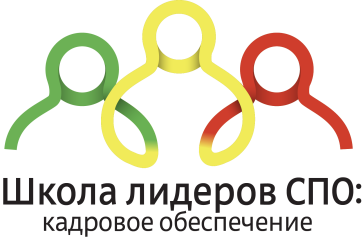 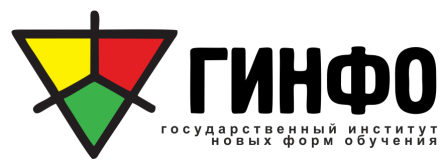 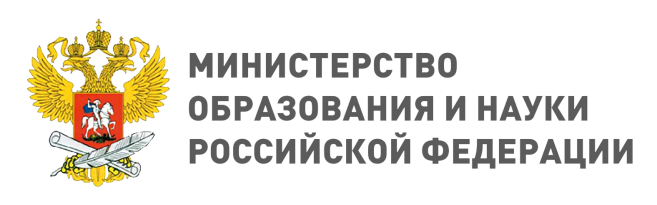 Дополнительная профессиональная программа профессиональной переподготовки руководителей и управленческих команд профессиональных образовательных организаций «Управление кадровым потенциалом профессиональной образовательной организации»
«Проект допущен к итоговой аттестации»
Руководитель Программы
Мельниченко Л.Н. ________________
Выпускной проект ПОО ГБПОУ МО «Балашихинский техникум»
"Создание  модели ценностно-ориентированного  взаимодействия в инклюзивной среде посредством развития организационной культуры  БПОО"
Участники команды:
Шакарянц И.А.              подпись___________
Гринева Р.Н.	                подпись___________
Модератор:
Абрамова И.В.       подпись___________
Москва, 2018
Содержание презентации
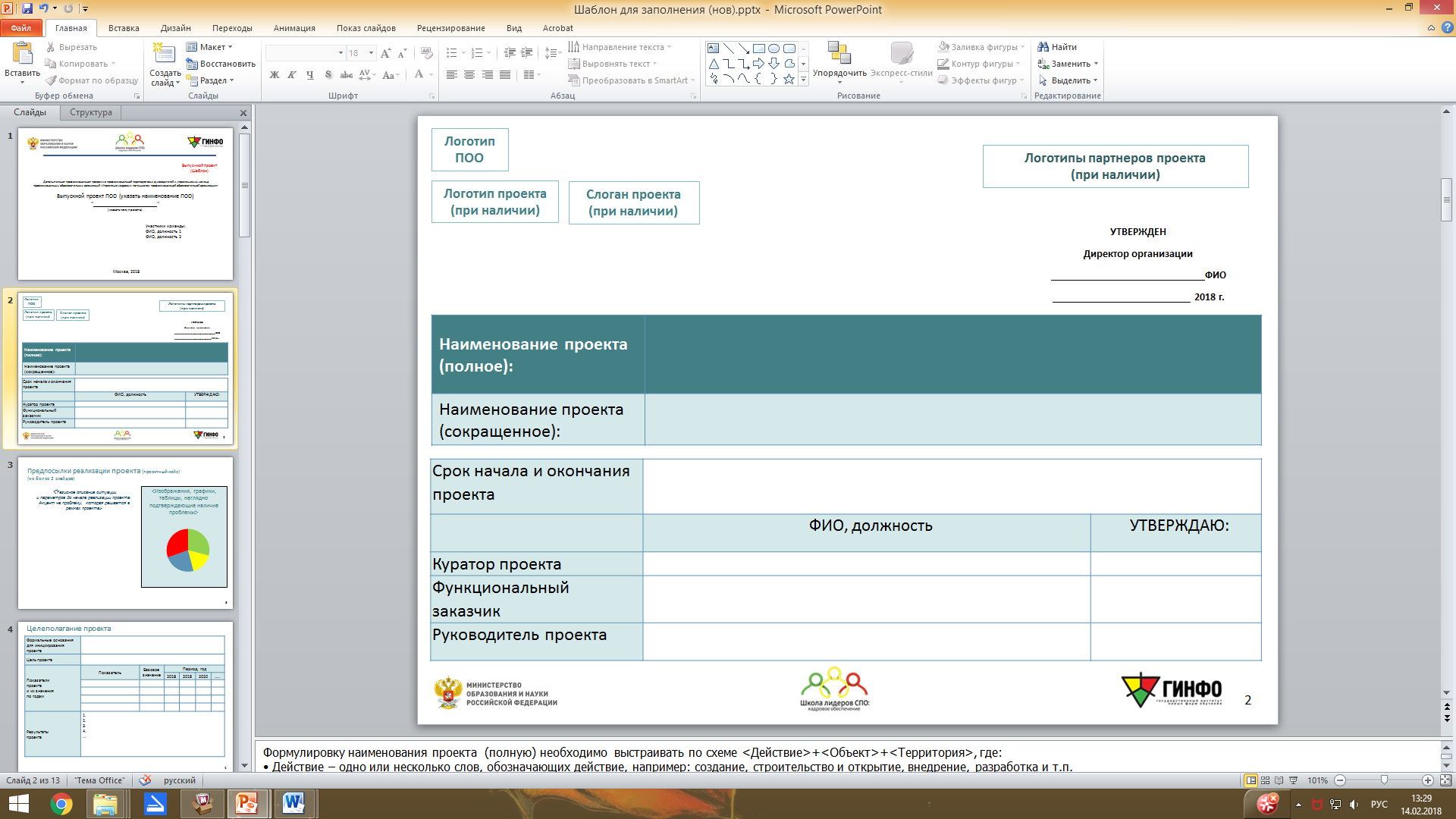 2
[Speaker Notes: В данном разделе тезисно описывается ситуация и параметры соответствующей области (относительно объекта управления) до начала реализации проекта с использованием изображений, графиков и таблиц. Также обозначается проблема, на решение которой направлена реализация данного проекта. При необходимости количество слайдов по данному разделу может увеличиваться.]
Термины, определения, используемые сокращения
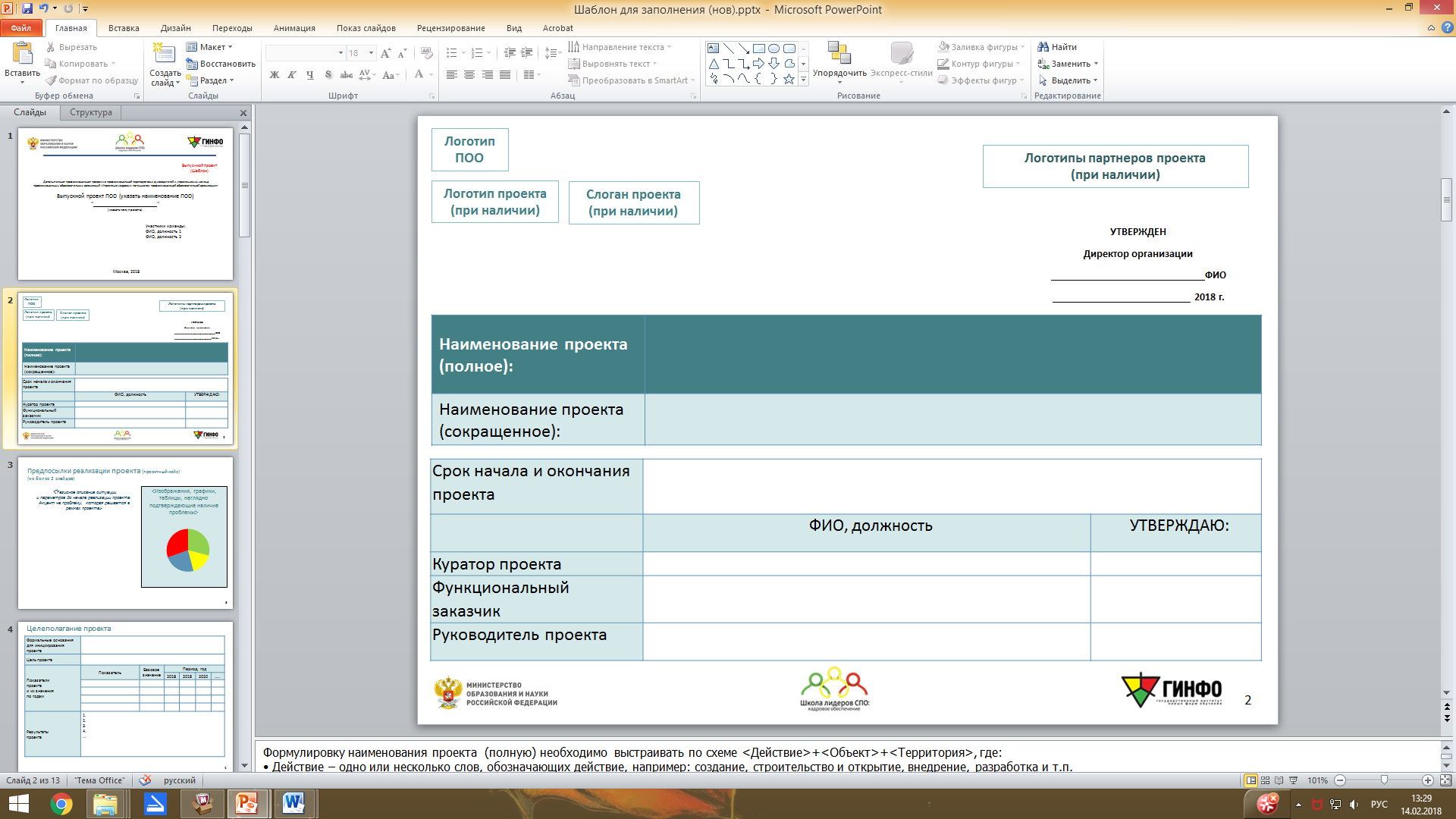 3
[Speaker Notes: В данном разделе тезисно описывается ситуация и параметры соответствующей области (относительно объекта управления) до начала реализации проекта с использованием изображений, графиков и таблиц. Также обозначается проблема, на решение которой направлена реализация данного проекта. При необходимости количество слайдов по данному разделу может увеличиваться.]
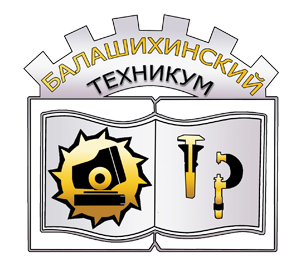 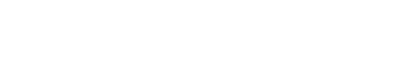 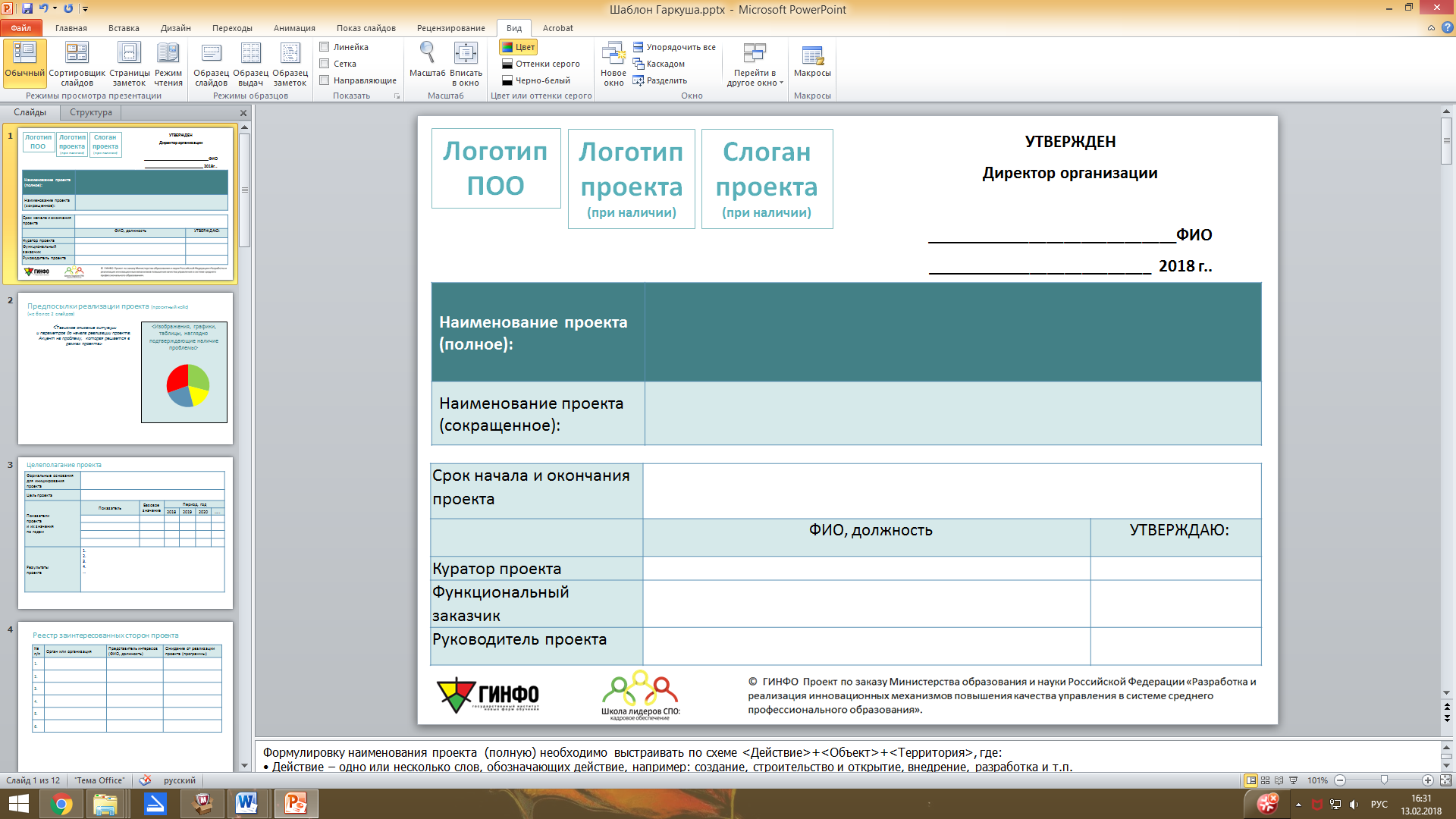 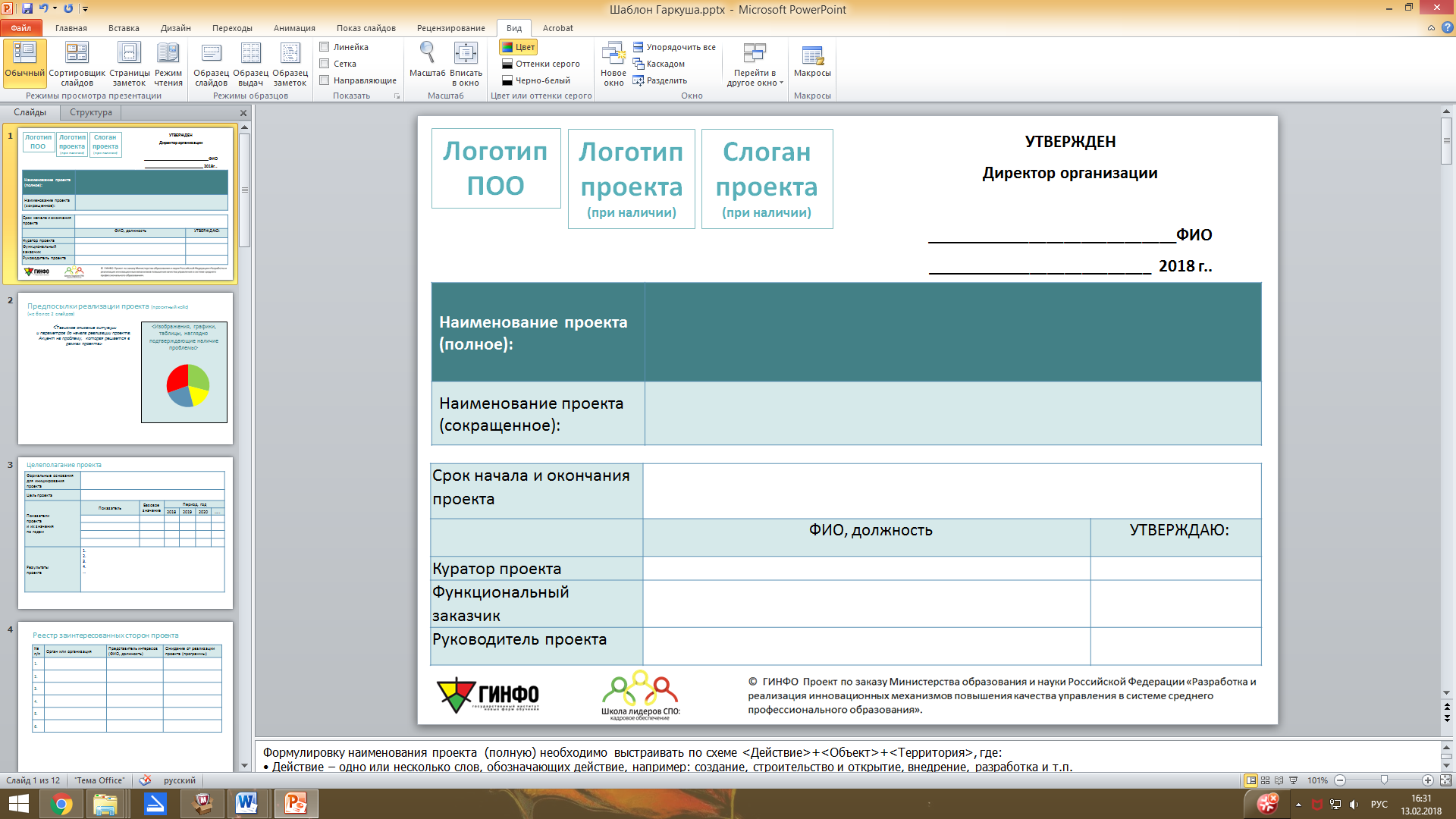 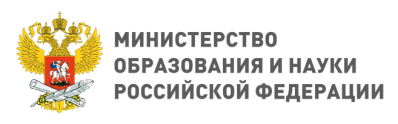 4
[Speaker Notes: Формулировку наименования проекта  (полную) необходимо  выстраивать по схеме <Действие>+<Объект>+<Территория>, где:
• Действие – одно или несколько слов, обозначающих действие, например: создание, строительство и открытие, внедрение, разработка и т.п.
• Объект – то, что планируется создать или изменить в ходе реализации проекта
• Территория – указывается, на какой территории будут выполняться работы проекта
Например:  «Разработка и внедрение механизма управления кадровым потенциалом в ………(наименование организации СПО)». 
Сокращенное наименование проекта должно содержать не более трех слов и отражать основную суть проекта. Указывается словосочетание, состоящее из 2-3 слов, которое может использоваться в СМИ при освещении проекта. Краткое наименование рекомендуется формулировать в терминах, формирующих позитивный образ проекта.
Например, «Эффективные кадры для СПО»

Куратор ФИО и должность (определен решением проектного комитета организации СПО) 
Функциональный заказчик:  ФИО и должность (чаще зам. Директора СПО, в наибольшей степени заинтересованный в результатах проекта) (определен решением Проектного комитета организации СПО) 
Руководитель проекта: ФИО и должность (лицо, наделенное полномочиями и ответственностью по управлению проектом)]
В декабре 2016 г. при получении статуса БПОО  был выявлен дефицит ценностей субъектов образовательной среды, соответствующей философии инклюзивного образования.


















Проведенные внутренние мониторинги показали, что основной участник проекта – коллектив Балашихинского техникума столкнулся со следующими проблемами: невысокий уровень стрессоустойчивости педагогов  в сочетании  с низкими показателями инициативности и стремления к инновациям не позволяет им эффективно работать в коллективе. Показатель толерантности с тенденцией к заниженному и низкий уровень самоконтроля у студентов провоцируют высокую конфликтность. Заниженный уровень доброжелательности у родителей и недостаточно высокая  ответственность указывают на низкую заинтересованность родителей в образовательном процессе.
В связи с этим заинтересованные стороны: студенты, в том числе с инвалидностью и ОВЗ и их родители испытывают  эмоциональный дискомфорт, ограничение инклюзивного пространства рамками образовательного процесса.
Предпосылки реализации проекта (актуальность проекта)
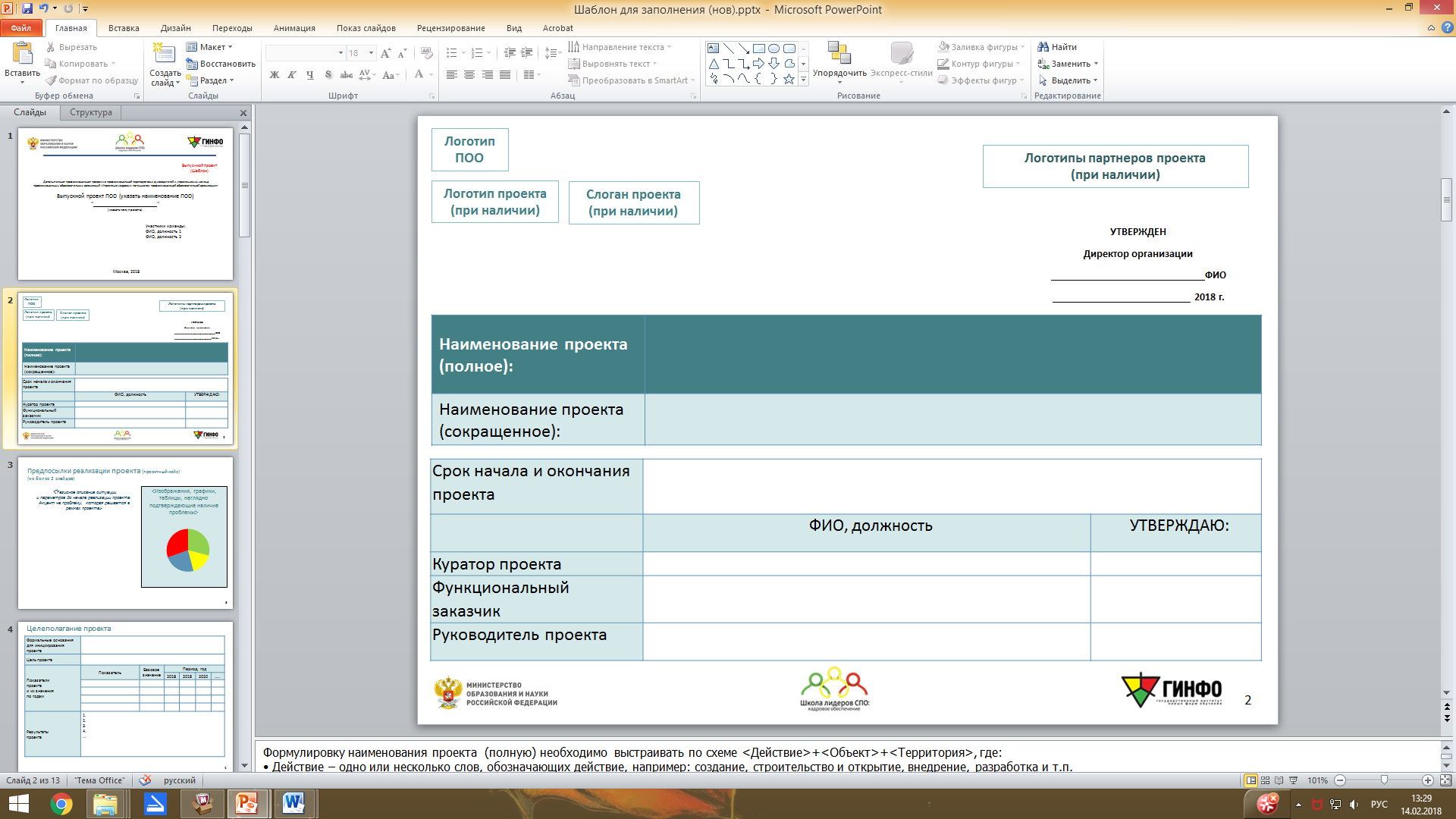 5
[Speaker Notes: В данном разделе тезисно описывается ситуация и параметры соответствующей области (относительно объекта управления) до начала реализации проекта с использованием изображений, графиков и таблиц. Также обозначается проблема, на решение которой направлена реализация данного проекта. При необходимости количество слайдов по данному разделу может увеличиваться.]
Интрига:
Предпосылки реализации проекта (актуальность проекта)
Изменившиеся задачи
Нежелание педагогов
Выход:
Совершенствовование организационной культуры
С одной стороны, изменившиеся задачи организации, связанные со статусом  БПОО, с другой стороны, незаинтересованность  педагогов в их решении, создает противоречие, решение которого возможно посредством совершенствования организационной культуры.
Родители
Проблема:
Мультисубъектность инклюзивной образовательной среды требует взаимодействия ценностных полей ее  субъектов. Решение мы видим в создании модели ценностно-ориентированного  взаимодействия, что позволит создать максимально комфортной среды для всех субъектов инклюзивного образования.
Студенты
Педагоги
Педагоги
Родители
Студенты
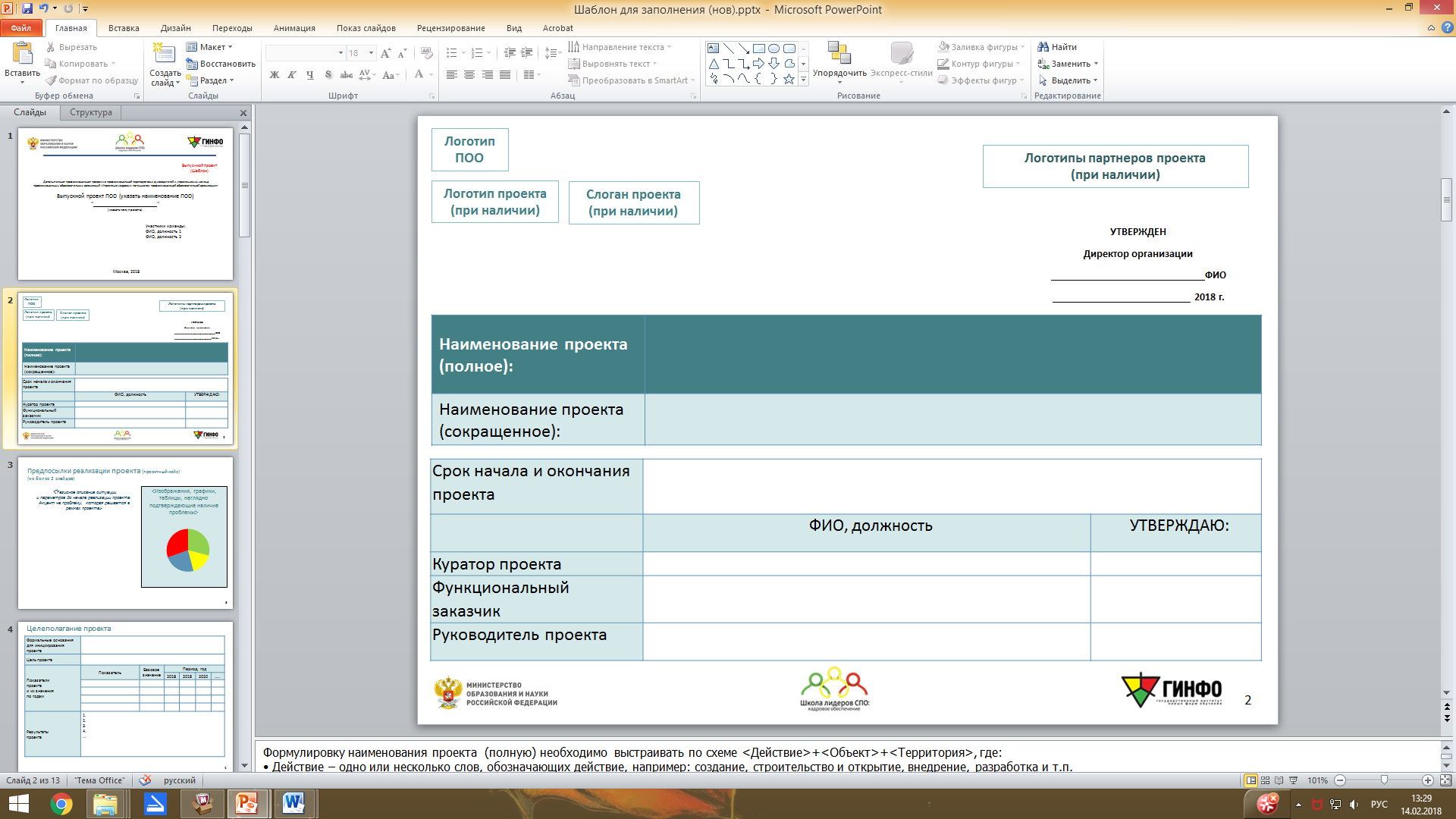 6
[Speaker Notes: В данном разделе тезисно описывается ситуация и параметры соответствующей области (относительно объекта управления) до начала реализации проекта с использованием изображений, графиков и таблиц. Также обозначается проблема, на решение которой направлена реализация данного проекта. При необходимости количество слайдов по данному разделу может увеличиваться.]
Целеполагание проекта (цели создания проекта , прогнозируемые долгосрочные результаты реализации проекта /целевые показатели результата))
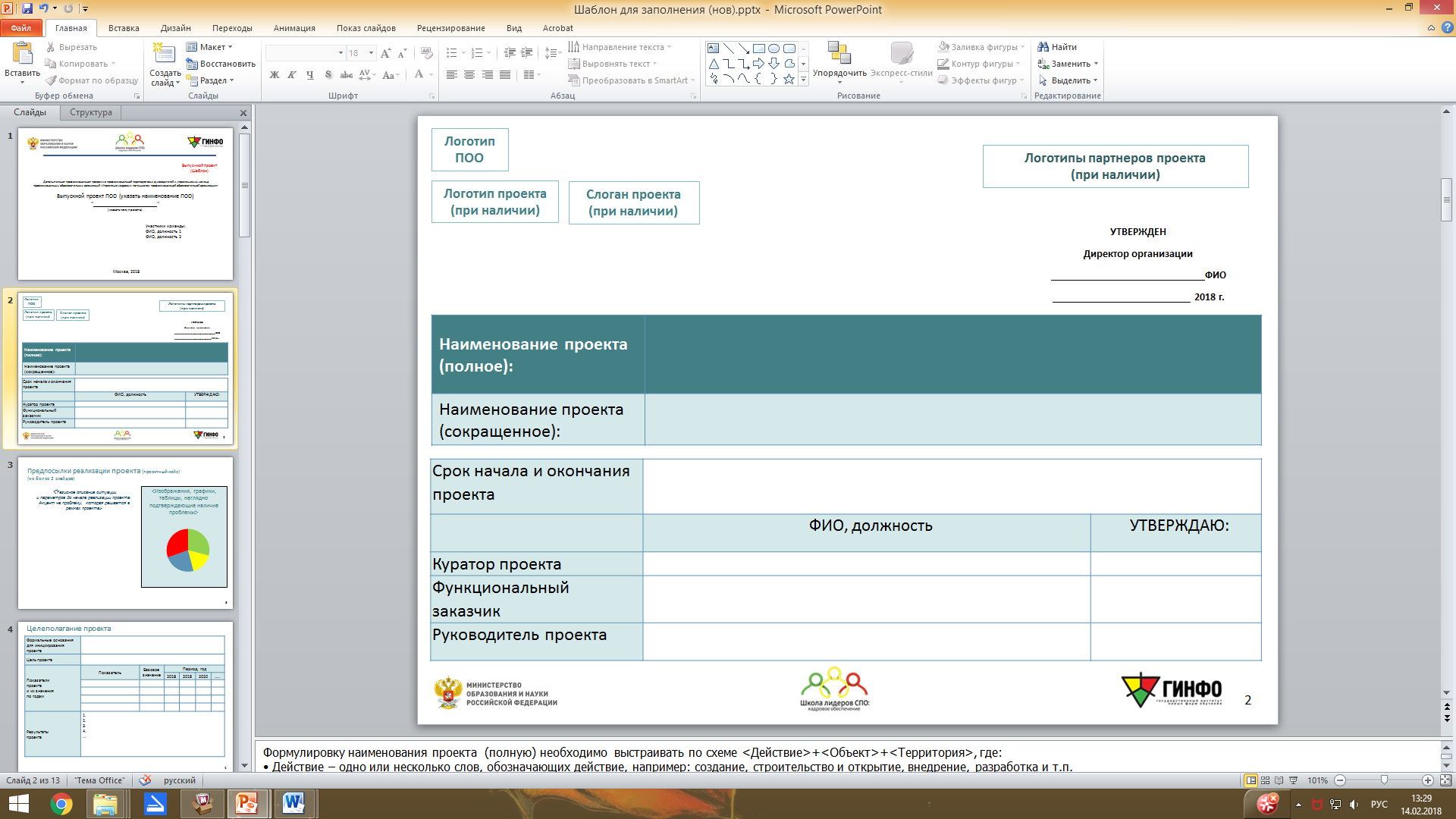 7
[Speaker Notes: "Формальные основания для инициации"
Указывается связь проекта с поручениями и указаниями вышестоящих руководителей (Минобр РФ, Губернатор области, министр образования региона, нач. управления и пр.) и иными официальными документами, содержащими прямые или косвенные основания для инициации и последующей реализации проекта. 
При заполнении графы необходимо указывать реквизиты соответствующих официальных документов.
Пример: пункт 2 протокола поручения Министра образования ….. области от 13 июля 2016 г. № 2 «………………..(формулировка поручения)»
"Цель проекта"
Рекомендуется формулировать одну цель с обязательным указанием 1 - 2 основных показателей и даты их достижения.  
В формулировке цели проекта должен содержаться социальный, экономический или иной общественно-значимый и общественно-понятный эффект от реализации проекта, выраженный в численно-измеримых показателях. 
Пример: обеспечить оценку и развитие способностей, возможностей не менее 80% персонала …… (наименование организации СПО) 

Не рекомендуется формулировать цель проекта в форме результатов, продуктов или услуг, создаваемых в рамках проекта. Их приведение возможно в формулировке основного способа достижения цели после слов "путем", "посредством", "с помощью" и пр. При этом основной показатель, отражаемый в цели проекта, необходимо приводить в первой части формулировки цели (до слов "путем", "посредством", "с помощью" и пр.);
"Показатели проекта и их значения по годам"
Приводится список (наименования), единицы измерения и значения показателей по годам реализации проекта. Значения показателей приводятся по годам вплоть до года завершения проекта.  
Выделяется первый уровень показателей, включающий основные показатели, отраженные в цели проекта, и дополнительные аналитические показатели. Показатели первого уровня должны соответствовать показателям, утвержденным (при наличии) в протоколе заседания президиума Совета на котором рассмотрено соответствующее предложение по проекту.
Также рекомендуется выделять показатели второго уровня, которые могут включать:
показатели, на основе которых или с помощью которых рассчитываются показатели первого уровня;
показатели, наблюдаемые в ходе реализации проекта и выделяемые в целях обеспечения управляемости проектом.
 
Общее рекомендуемое количество показателей, указываемых в паспорте проекта, составляет не более 10 единиц. По каждому показателю в обязательном порядке  приводится методика (формула) расчета.
По каждому показателю должно быть указано базовое значение по сравнению с которым в ходе реализации проекта будет отслеживаться динамика роста показателя. За базовое значение принимается последняя актуальная величина показателя. Базовое значение показателя, а также дата его расчета (в формате "ММ.ГГГГ".) указываются в графе "Базовое значение" соответствующей таблицы.
Не рекомендуется использовать показатели с нулевым базовым значением.
Достижение значений показателей первого уровня проекта будет свидетельствовать о достижении целей проекта.
Пример показателей первого уровня:
Доля сотрудников организации СПО, прошедших оценку управленческих возможностей и способностей, %;
Доля сотрудников организации СПО, вошедших в кадровый резерв 
Пример показателей второго уровня:
Охват сотрудников организации СПО мероприятиями, направленными на развитие кадрового потенциала
"Результаты проекта". 
Необходимо указывать непосредственные результаты, создаваемые в рамках реализации проекта, которые позволят достичь цели проекта (способ достижения цели). По каждому результату приводятся требования к результату проекта с указанием качественных и количественных характеристик, которые позволяют однозначно оценить получение указанного результата.
В результатах проекта приводится полный перечень материальных и нематериальных объектов, продуктов и (или) услуг, создаваемых в рамках проекта и необходимых для достижения целей и показателей проекта. При формировании результатов проекта необходимо учитывать нормативно-правовую базу, информационные системы, организационные структуры, информационное сопровождение и прочие создаваемые результаты. 
В случае если результат прямо не оказывает влияние на достижение цели и показателей проекта, он не рекомендуется к включению в паспорт проекта. 
Результаты проекта рекомендуется структурировать, выделяя непосредственные результаты, а также требования к результатам проекта.
Пример:
1. Разработан механизм управления кадровым потенциалом, включающий 5 компонентов:
Разработана и апробирована система оценки способностей и возможностей персонала не позднее …. (если результатом является документ – указывается срок его принятия);
Обустроена зона для проведения мероприятий с кадровым резервом: конференц-зал, 2 дискуссионные площадки и 2 зоны бизнес-образования;
Обеспечен доступ к широкополосному доступу сети Интернет со скоростью не ниже XX Мбит/c.
……
…..
2. Разработана и внедрена система поддержки IT-сопровождения развития кадрового потенциала, реализующая не менее  7 функций:
Обеспечен доступ к базе методических материалов в объеме не менее 1000 ед.
Организована электронная дискуссионная площадка с периодичностью работы не менее 1 раза в неделю
…..]
Целеполагание проекта (цели создания проекта , прогнозируемые долгосрочные результаты реализации проекта /целевые показатели результата))
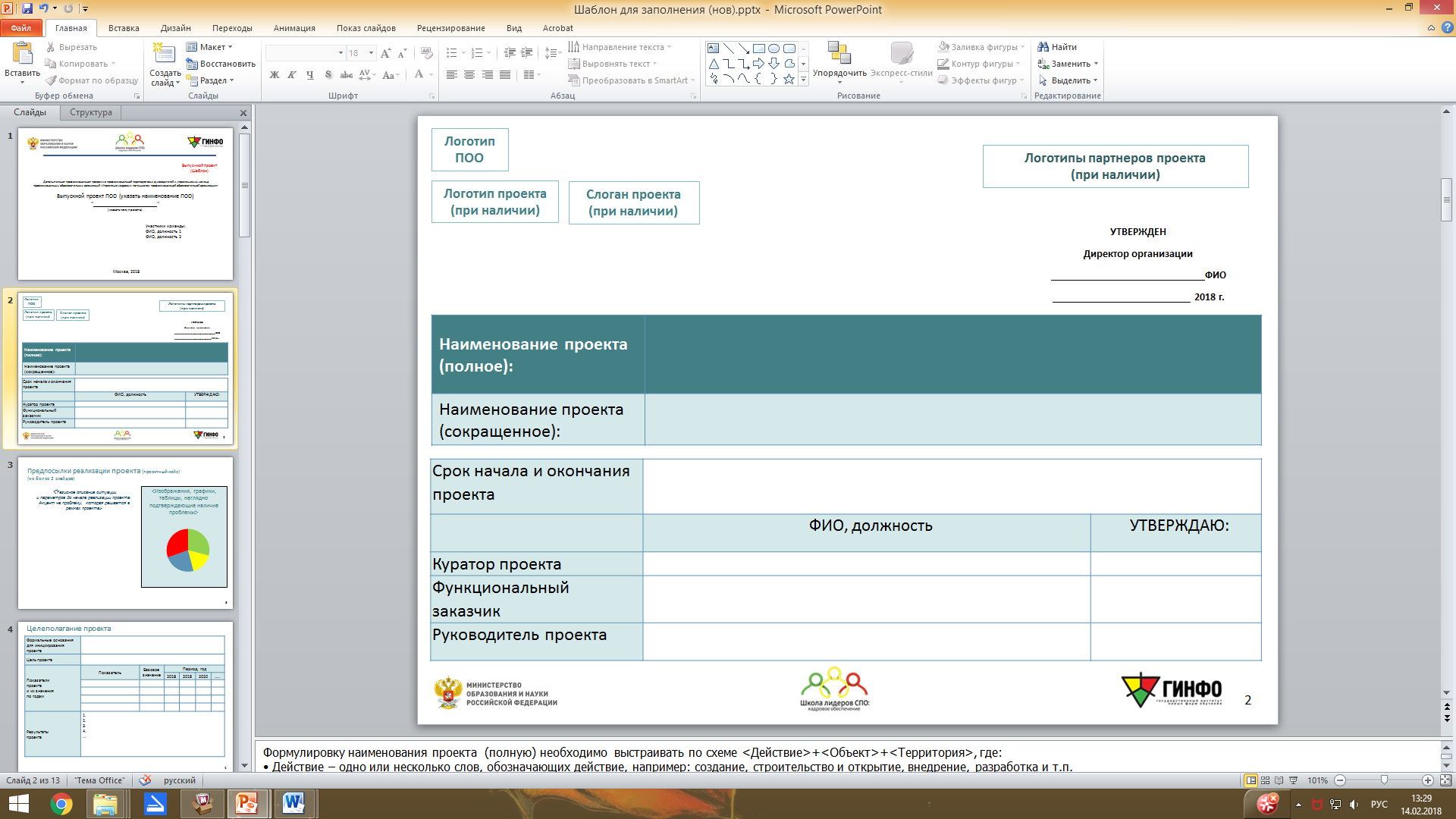 8
[Speaker Notes: "Формальные основания для инициации"
Указывается связь проекта с поручениями и указаниями вышестоящих руководителей (Минобр РФ, Губернатор области, министр образования региона, нач. управления и пр.) и иными официальными документами, содержащими прямые или косвенные основания для инициации и последующей реализации проекта. 
При заполнении графы необходимо указывать реквизиты соответствующих официальных документов.
Пример: пункт 2 протокола поручения Министра образования ….. области от 13 июля 2016 г. № 2 «………………..(формулировка поручения)»
"Цель проекта"
Рекомендуется формулировать одну цель с обязательным указанием 1 - 2 основных показателей и даты их достижения.  
В формулировке цели проекта должен содержаться социальный, экономический или иной общественно-значимый и общественно-понятный эффект от реализации проекта, выраженный в численно-измеримых показателях. 
Пример: обеспечить оценку и развитие способностей, возможностей не менее 80% персонала …… (наименование организации СПО) 

Не рекомендуется формулировать цель проекта в форме результатов, продуктов или услуг, создаваемых в рамках проекта. Их приведение возможно в формулировке основного способа достижения цели после слов "путем", "посредством", "с помощью" и пр. При этом основной показатель, отражаемый в цели проекта, необходимо приводить в первой части формулировки цели (до слов "путем", "посредством", "с помощью" и пр.);
"Показатели проекта и их значения по годам"
Приводится список (наименования), единицы измерения и значения показателей по годам реализации проекта. Значения показателей приводятся по годам вплоть до года завершения проекта.  
Выделяется первый уровень показателей, включающий основные показатели, отраженные в цели проекта, и дополнительные аналитические показатели. Показатели первого уровня должны соответствовать показателям, утвержденным (при наличии) в протоколе заседания президиума Совета на котором рассмотрено соответствующее предложение по проекту.
Также рекомендуется выделять показатели второго уровня, которые могут включать:
показатели, на основе которых или с помощью которых рассчитываются показатели первого уровня;
показатели, наблюдаемые в ходе реализации проекта и выделяемые в целях обеспечения управляемости проектом.
 
Общее рекомендуемое количество показателей, указываемых в паспорте проекта, составляет не более 10 единиц. По каждому показателю в обязательном порядке  приводится методика (формула) расчета.
По каждому показателю должно быть указано базовое значение по сравнению с которым в ходе реализации проекта будет отслеживаться динамика роста показателя. За базовое значение принимается последняя актуальная величина показателя. Базовое значение показателя, а также дата его расчета (в формате "ММ.ГГГГ".) указываются в графе "Базовое значение" соответствующей таблицы.
Не рекомендуется использовать показатели с нулевым базовым значением.
Достижение значений показателей первого уровня проекта будет свидетельствовать о достижении целей проекта.
Пример показателей первого уровня:
Доля сотрудников организации СПО, прошедших оценку управленческих возможностей и способностей, %;
Доля сотрудников организации СПО, вошедших в кадровый резерв 
Пример показателей второго уровня:
Охват сотрудников организации СПО мероприятиями, направленными на развитие кадрового потенциала
"Результаты проекта". 
Необходимо указывать непосредственные результаты, создаваемые в рамках реализации проекта, которые позволят достичь цели проекта (способ достижения цели). По каждому результату приводятся требования к результату проекта с указанием качественных и количественных характеристик, которые позволяют однозначно оценить получение указанного результата.
В результатах проекта приводится полный перечень материальных и нематериальных объектов, продуктов и (или) услуг, создаваемых в рамках проекта и необходимых для достижения целей и показателей проекта. При формировании результатов проекта необходимо учитывать нормативно-правовую базу, информационные системы, организационные структуры, информационное сопровождение и прочие создаваемые результаты. 
В случае если результат прямо не оказывает влияние на достижение цели и показателей проекта, он не рекомендуется к включению в паспорт проекта. 
Результаты проекта рекомендуется структурировать, выделяя непосредственные результаты, а также требования к результатам проекта.
Пример:
1. Разработан механизм управления кадровым потенциалом, включающий 5 компонентов:
Разработана и апробирована система оценки способностей и возможностей персонала не позднее …. (если результатом является документ – указывается срок его принятия);
Обустроена зона для проведения мероприятий с кадровым резервом: конференц-зал, 2 дискуссионные площадки и 2 зоны бизнес-образования;
Обеспечен доступ к широкополосному доступу сети Интернет со скоростью не ниже XX Мбит/c.
……
…..
2. Разработана и внедрена система поддержки IT-сопровождения развития кадрового потенциала, реализующая не менее  7 функций:
Обеспечен доступ к базе методических материалов в объеме не менее 1000 ед.
Организована электронная дискуссионная площадка с периодичностью работы не менее 1 раза в неделю
…..]
Реестр заинтересованных сторон проекта
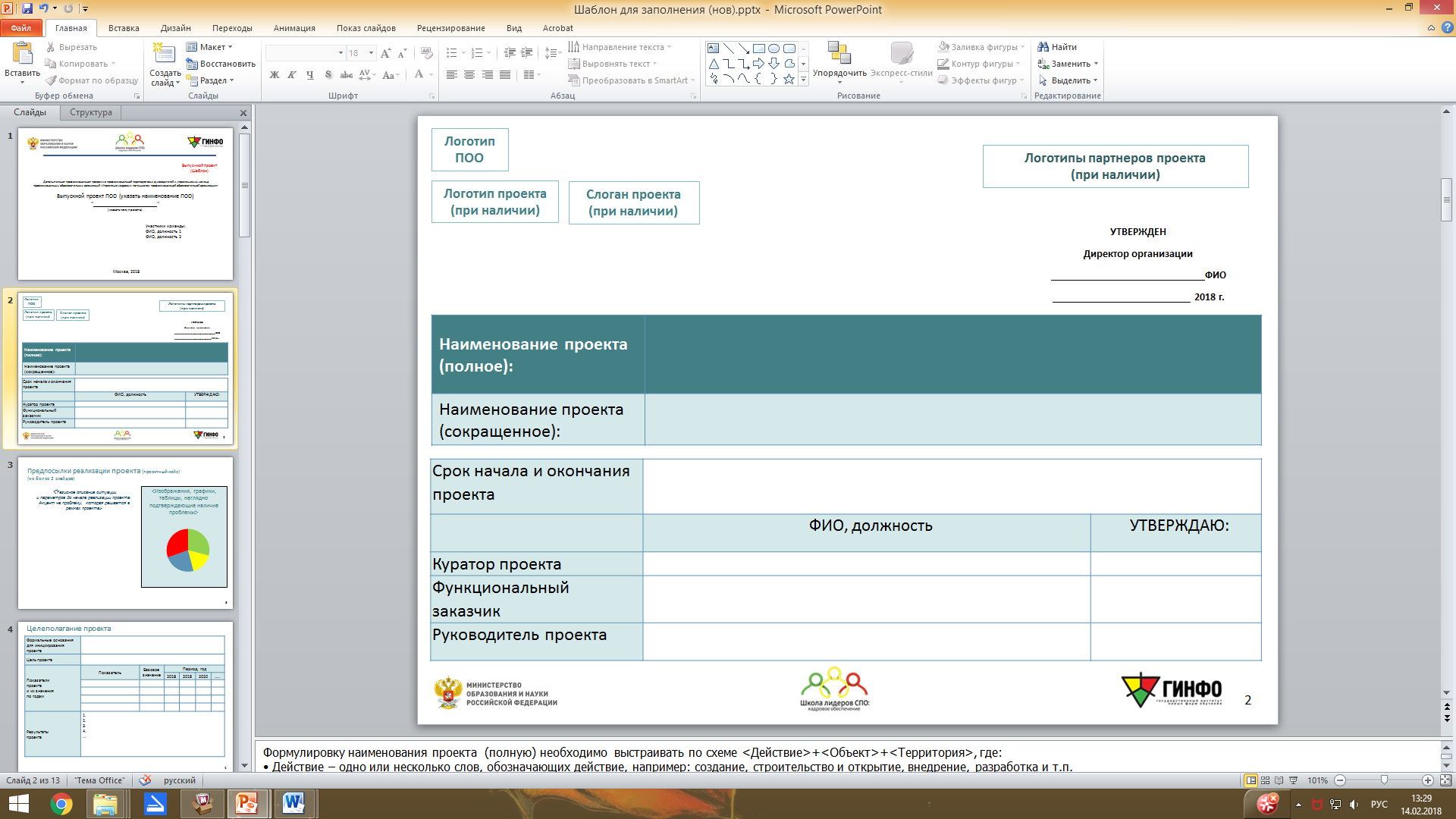 9
[Speaker Notes: Реестр заинтересованных сторон - проектный документ (или его раздел), включающий в себя перечень  людей и организаций, которые могут повлиять на реализацию проекта, либо проект может затронуть их интересы с указанием представителя заинтересованной стороны (ФИО, должность) и ожиданий от реализации проекта, достижения его цели, показателей и результатов
В разделе "Реестр заинтересованных сторон" рекомендуется указывать перечень федеральных органов исполнительной власти, органов исполнительной власти субъектов Российской Федерации, муниципальных образований и иных бюджетных и внебюджетных организаций, которые могут повлиять на реализацию проекта, либо проект может затронуть их интересы.
Также указывается представитель заинтересованной стороны (ФИО, должность) и ожидание от реализации проекта, достижения его цели, показателей и результатов.
В случае если в проекте в качестве заинтересованных сторон выступают все субъекты Российской Федерации, в таблице рекомендуется делать одну соответствующую запись.
Формирование реестра заинтересованных сторон и их ожиданий от реализации проекта позволяет выявить риски проекта, уточнить перечень результатов проекта, определить исполнителей и соисполнителей мероприятий проекта.
 
Пример ожидания:
- Повышения качества образовательных услуг;
- Снижение уровня преступности в среде учащихся СПО]
Укрупненный план-график проекта (описание проектного решения, позволяющее запустить изменения, описание необходимых изменений в основных процессах ПОО для запуска проекта и после апробации проектного решения, план организационных изменений)
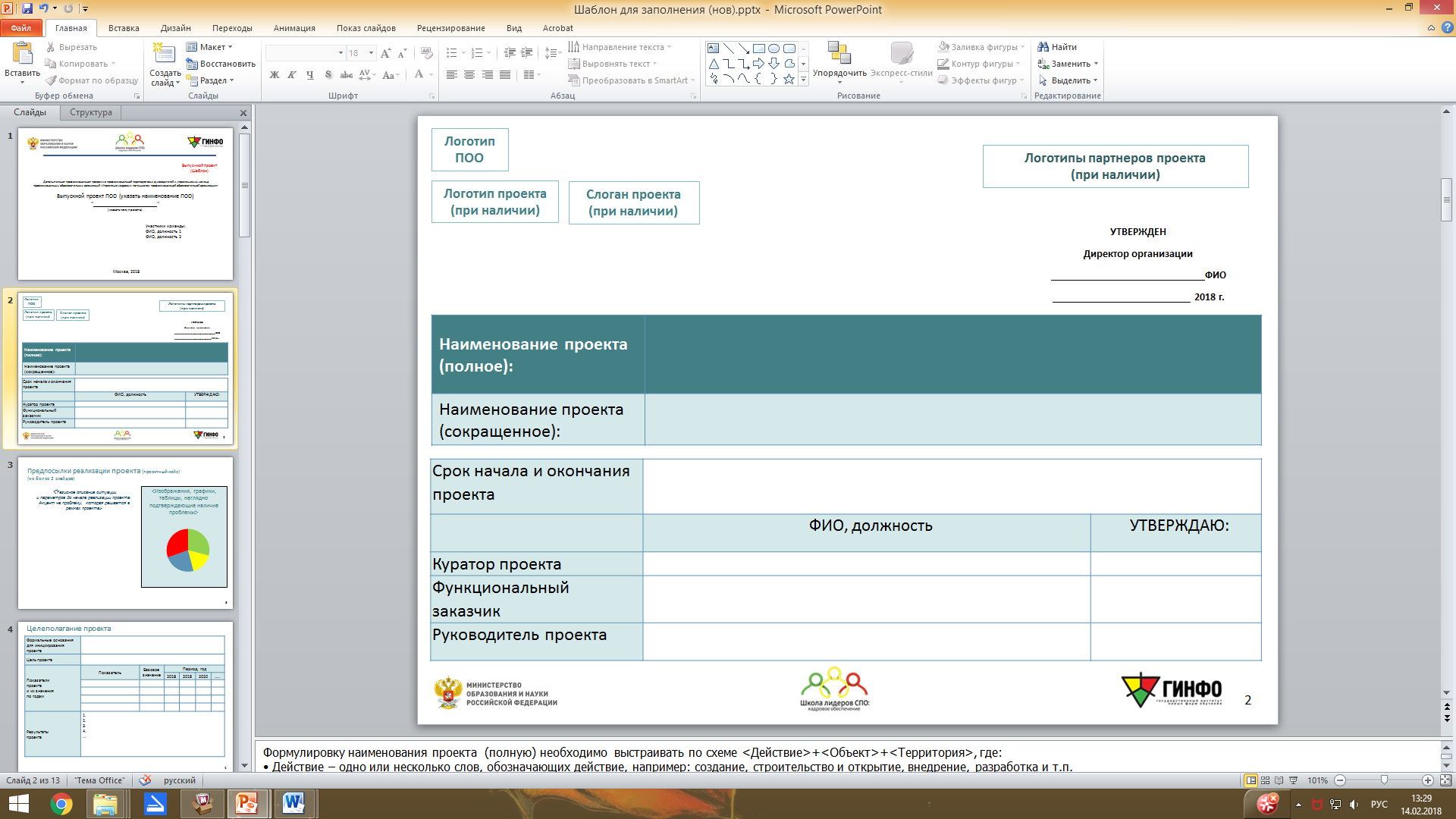 10
[Speaker Notes: В данном разделе необходимо указать перечень основных этапов и ключевых задач, которые планируется выполнить в рамках реализации проекта, без декомпозиции до отдельных мелких работ.
Графическое представление основных блоков работ путем разбивки правой части таблицы на отчетные периоды (месяц, квартал) и окрашивания необходимого периода в соответствии с представленными датами. Завершенные блоки работ на момент демонстрации проекта закрашиваются серым цветом, планируемые – светло-зеленым цветом. Общая длительность этапа и всего проекта обозначается темно-зеленым цветом.]
Укрупненный план-график проекта (описание проектного решения, позволяющее запустить изменения, описание необходимых изменений в основных процессах ПОО для запуска проекта и после апробации проектного решения, план организационных изменений)
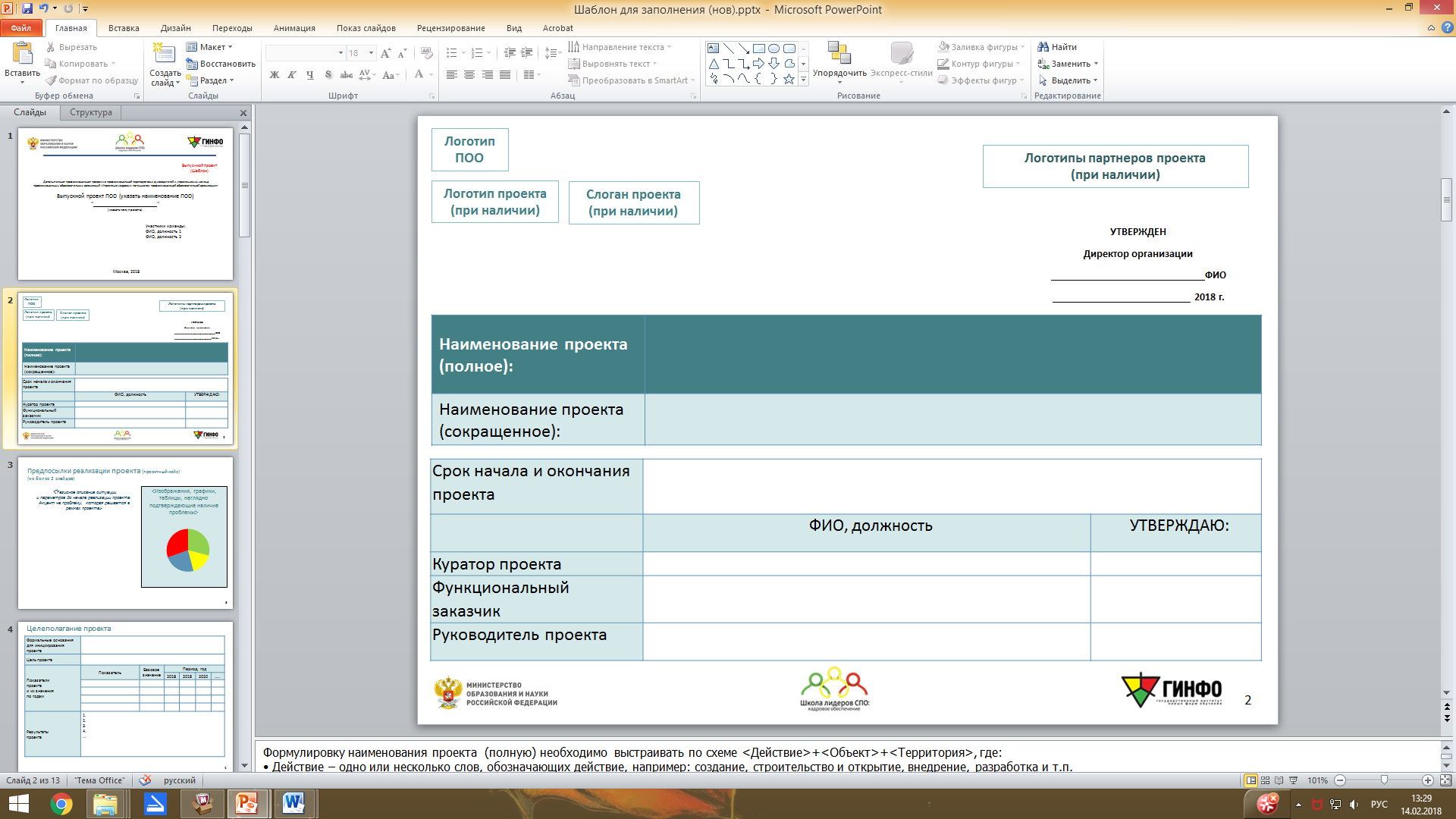 11
[Speaker Notes: В данном разделе необходимо указать перечень основных этапов и ключевых задач, которые планируется выполнить в рамках реализации проекта, без декомпозиции до отдельных мелких работ.
Графическое представление основных блоков работ путем разбивки правой части таблицы на отчетные периоды (месяц, квартал) и окрашивания необходимого периода в соответствии с представленными датами. Завершенные блоки работ на момент демонстрации проекта закрашиваются серым цветом, планируемые – светло-зеленым цветом. Общая длительность этапа и всего проекта обозначается темно-зеленым цветом.]
Укрупненный план-график проекта (описание проектного решения, позволяющее запустить изменения, описание необходимых изменений в основных процессах ПОО для запуска проекта и после апробации проектного решения, план организационных изменений)
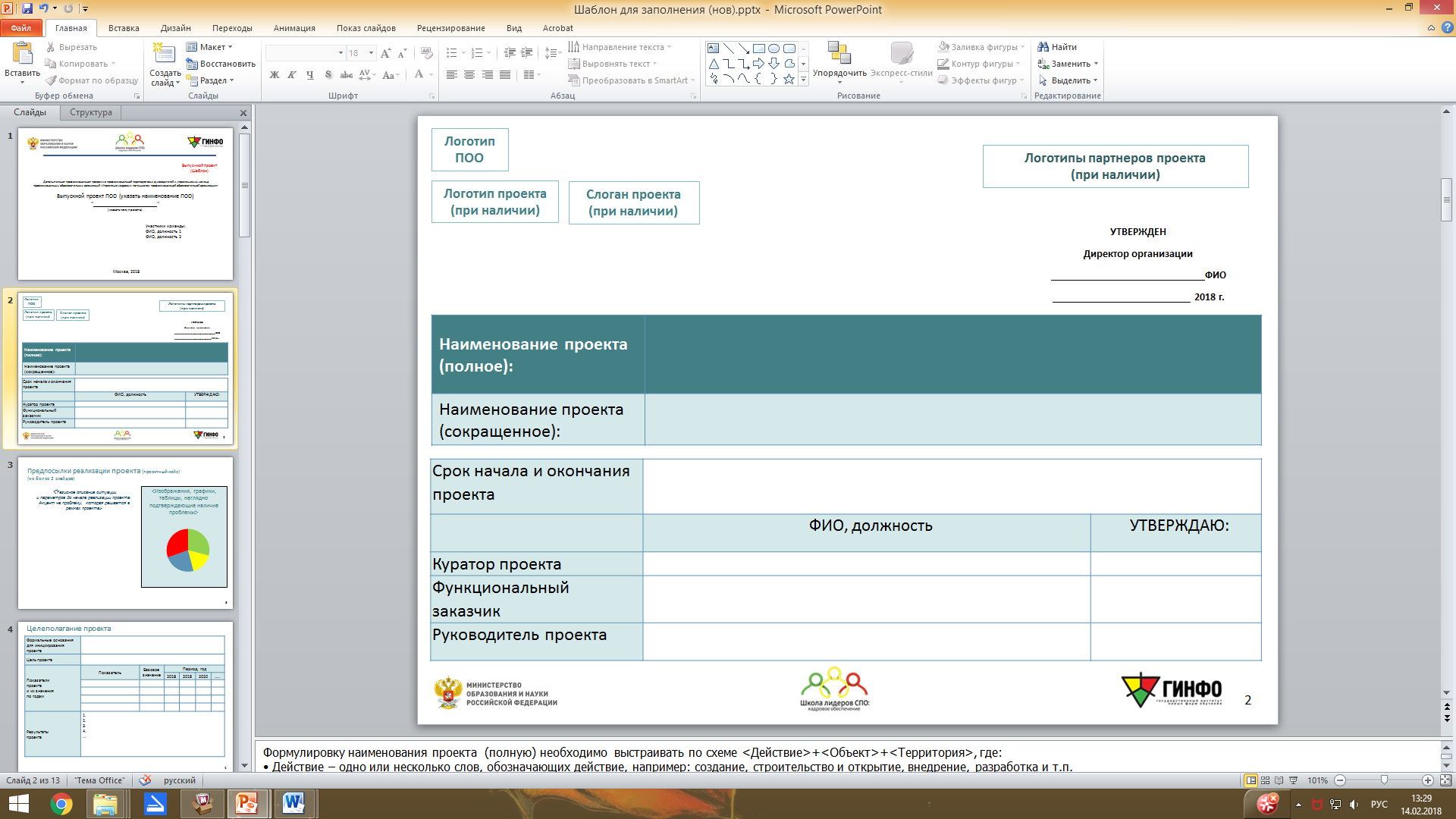 12
[Speaker Notes: В данном разделе необходимо указать перечень основных этапов и ключевых задач, которые планируется выполнить в рамках реализации проекта, без декомпозиции до отдельных мелких работ.
Графическое представление основных блоков работ путем разбивки правой части таблицы на отчетные периоды (месяц, квартал) и окрашивания необходимого периода в соответствии с представленными датами. Завершенные блоки работ на момент демонстрации проекта закрашиваются серым цветом, планируемые – светло-зеленым цветом. Общая длительность этапа и всего проекта обозначается темно-зеленым цветом.]
Укрупненный план-график проекта (описание проектного решения, позволяющее запустить изменения, описание необходимых изменений в основных процессах ПОО для запуска проекта и после апробации проектного решения, план организационных изменений)
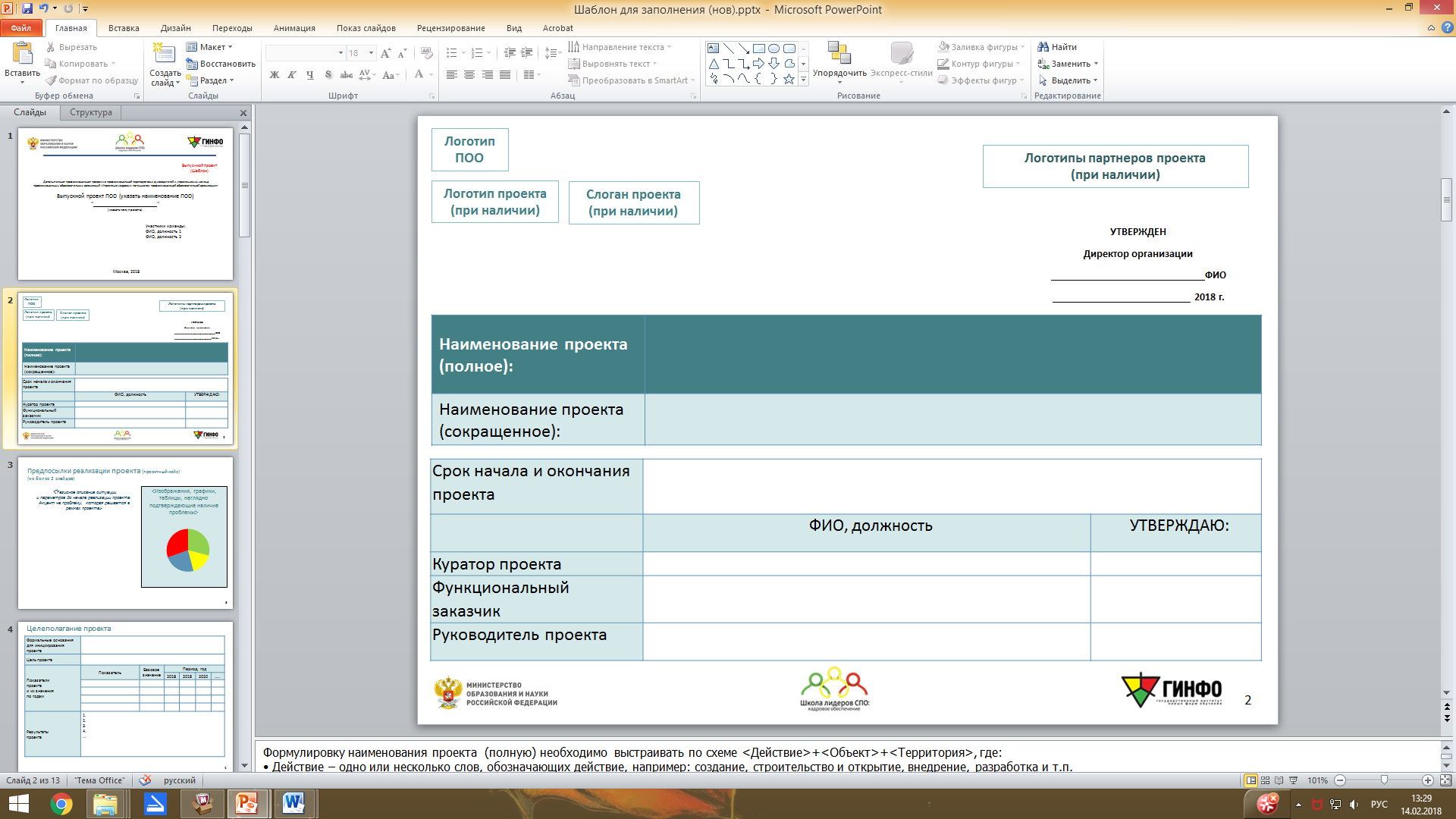 13
[Speaker Notes: В данном разделе необходимо указать перечень основных этапов и ключевых задач, которые планируется выполнить в рамках реализации проекта, без декомпозиции до отдельных мелких работ.
Графическое представление основных блоков работ путем разбивки правой части таблицы на отчетные периоды (месяц, квартал) и окрашивания необходимого периода в соответствии с представленными датами. Завершенные блоки работ на момент демонстрации проекта закрашиваются серым цветом, планируемые – светло-зеленым цветом. Общая длительность этапа и всего проекта обозначается темно-зеленым цветом.]
Календарный план-график проекта (план реализации проекта, включающий этапы и контрольные точки)
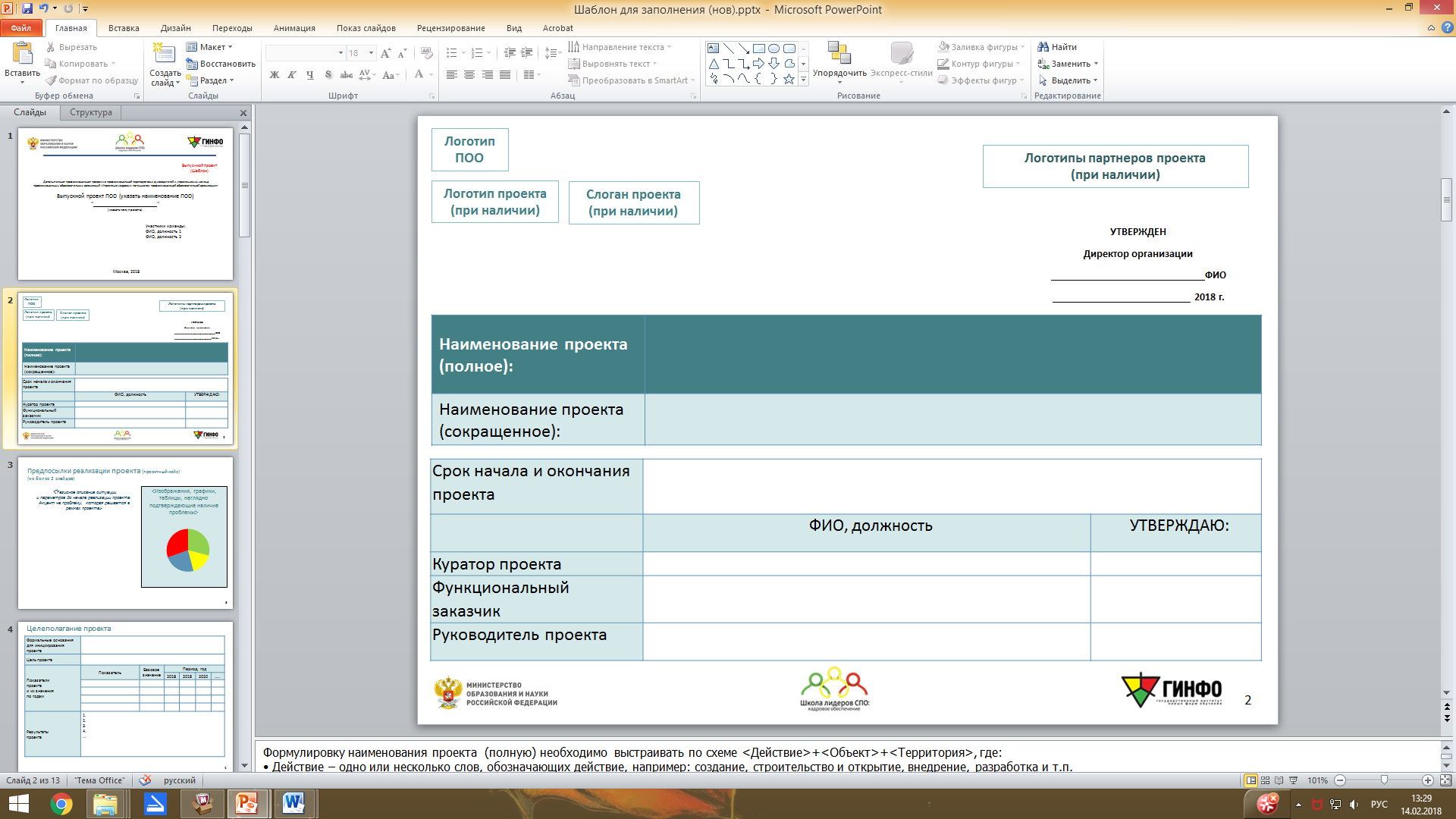 14
[Speaker Notes: Раздел содержит таблицу, в которой приводится иерархический список взаимосвязанных этапов (в случае, если реализация проекта предполагает этапность выполнения работ), мероприятий и контрольных точек проекта с указанием создаваемых результатов и ответственных исполнителей. В календарный план проекта включается полный перечень мероприятий, обеспечивающий создание результатов проекта.
Указываются плановые даты начала и даты окончания этапов в формате ДД.ММ.ГГГГ и длительность проекта в днях.]
Календарный план-график проекта (план реализации проекта, включающий этапы и контрольные точки)
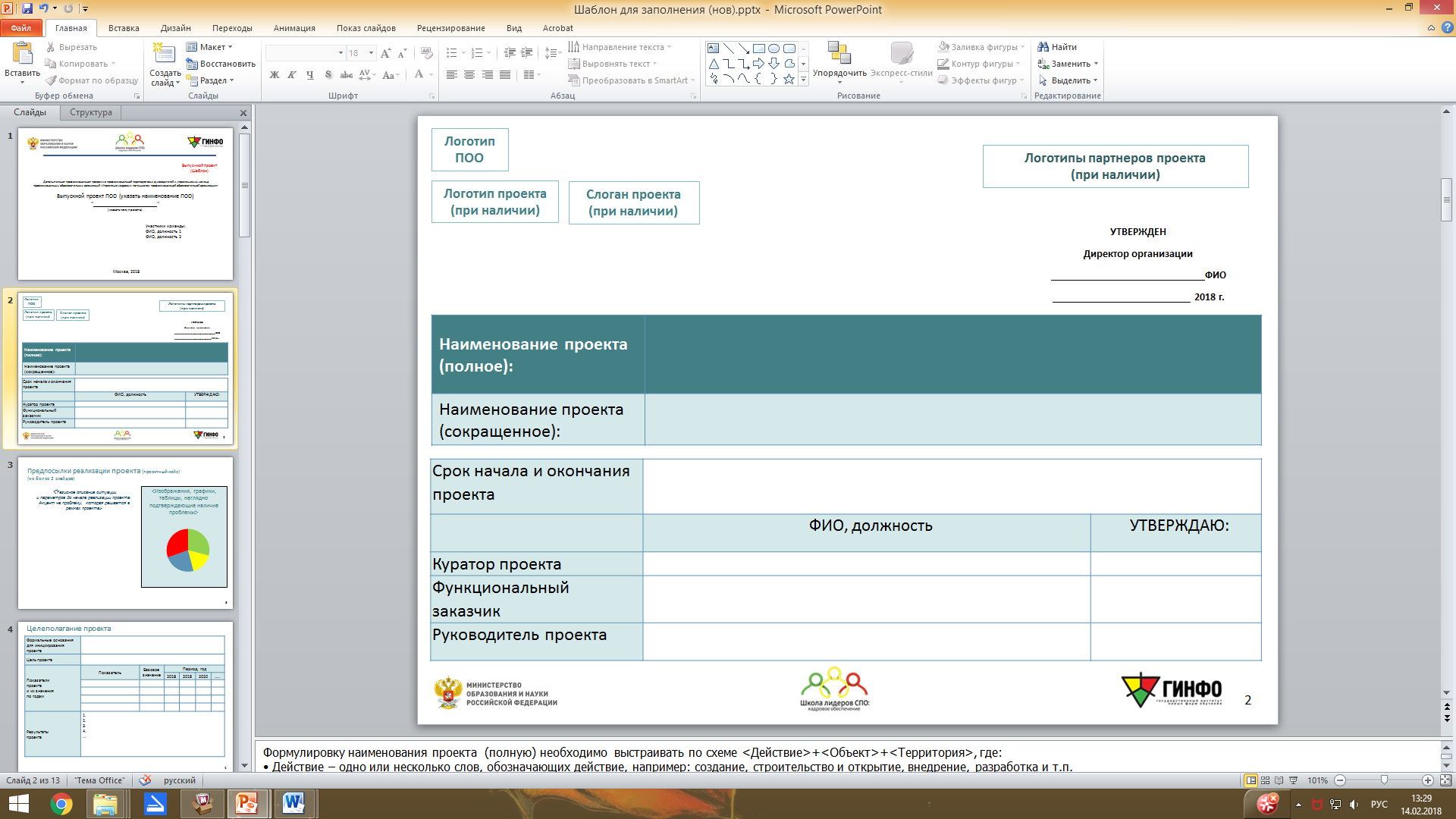 15
[Speaker Notes: Раздел содержит таблицу, в которой приводится иерархический список взаимосвязанных этапов (в случае, если реализация проекта предполагает этапность выполнения работ), мероприятий и контрольных точек проекта с указанием создаваемых результатов и ответственных исполнителей. В календарный план проекта включается полный перечень мероприятий, обеспечивающий создание результатов проекта.
Указываются плановые даты начала и даты окончания этапов в формате ДД.ММ.ГГГГ и длительность проекта в днях.]
Календарный план-график проекта (план реализации проекта, включающий этапы и контрольные точки)
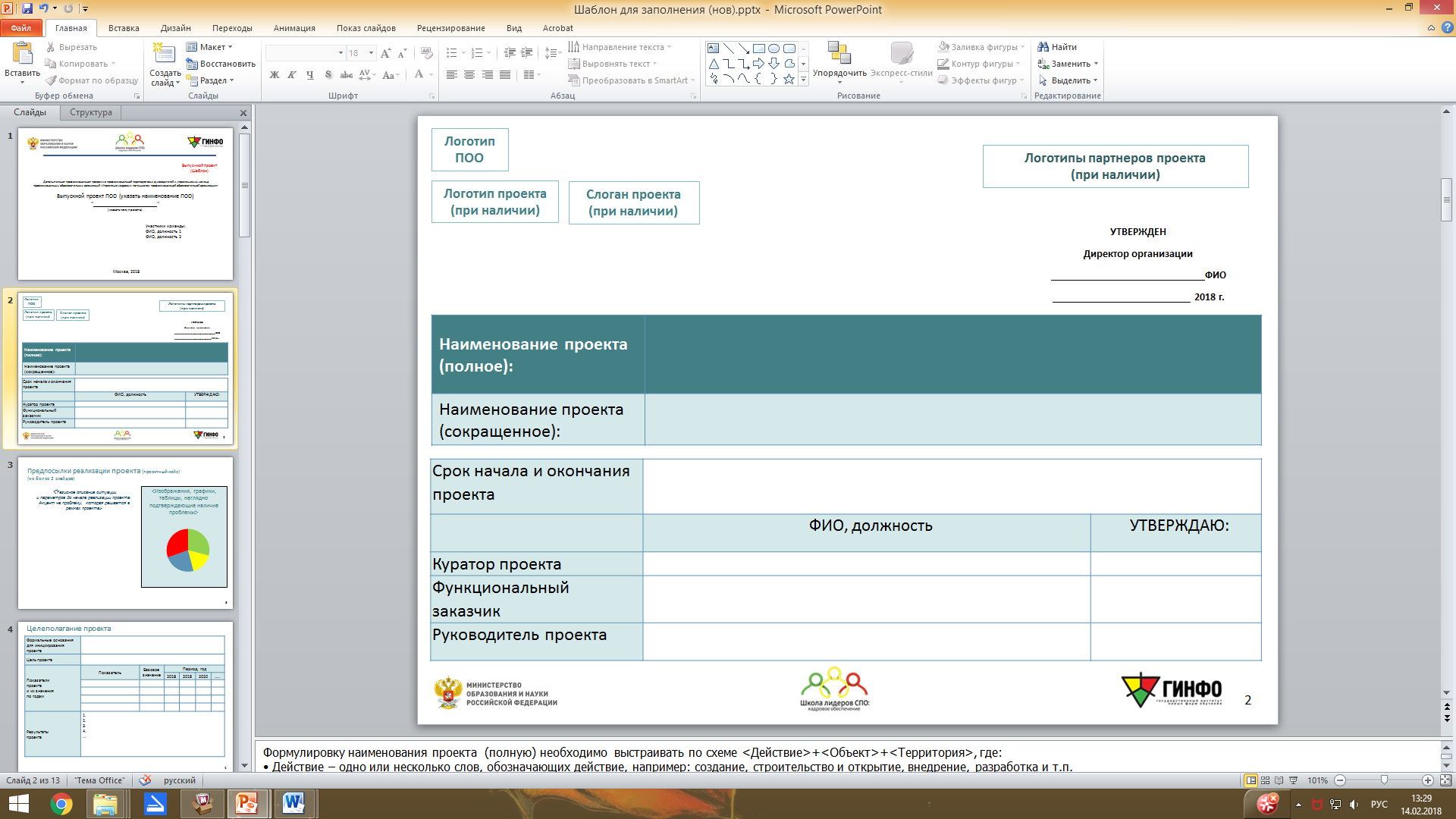 16
[Speaker Notes: Раздел содержит таблицу, в которой приводится иерархический список взаимосвязанных этапов (в случае, если реализация проекта предполагает этапность выполнения работ), мероприятий и контрольных точек проекта с указанием создаваемых результатов и ответственных исполнителей. В календарный план проекта включается полный перечень мероприятий, обеспечивающий создание результатов проекта.
Указываются плановые даты начала и даты окончания этапов в формате ДД.ММ.ГГГГ и длительность проекта в днях.]
Календарный план-график проекта (план реализации проекта, включающий этапы и контрольные точки)
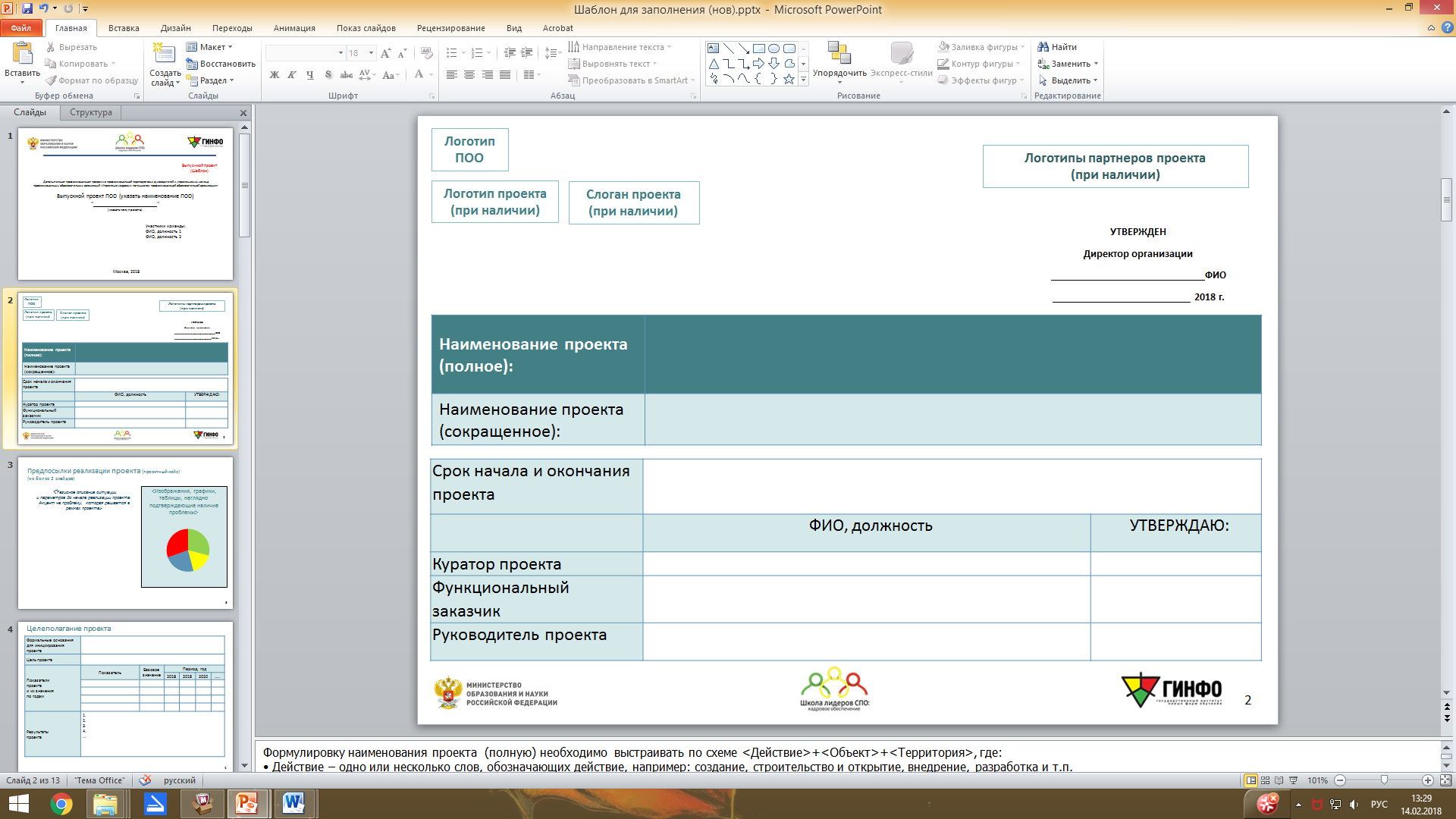 17
[Speaker Notes: Раздел содержит таблицу, в которой приводится иерархический список взаимосвязанных этапов (в случае, если реализация проекта предполагает этапность выполнения работ), мероприятий и контрольных точек проекта с указанием создаваемых результатов и ответственных исполнителей. В календарный план проекта включается полный перечень мероприятий, обеспечивающий создание результатов проекта.
Указываются плановые даты начала и даты окончания этапов в формате ДД.ММ.ГГГГ и длительность проекта в днях.]
Календарный план-график проекта (план реализации проекта, включающий этапы и контрольные точки)
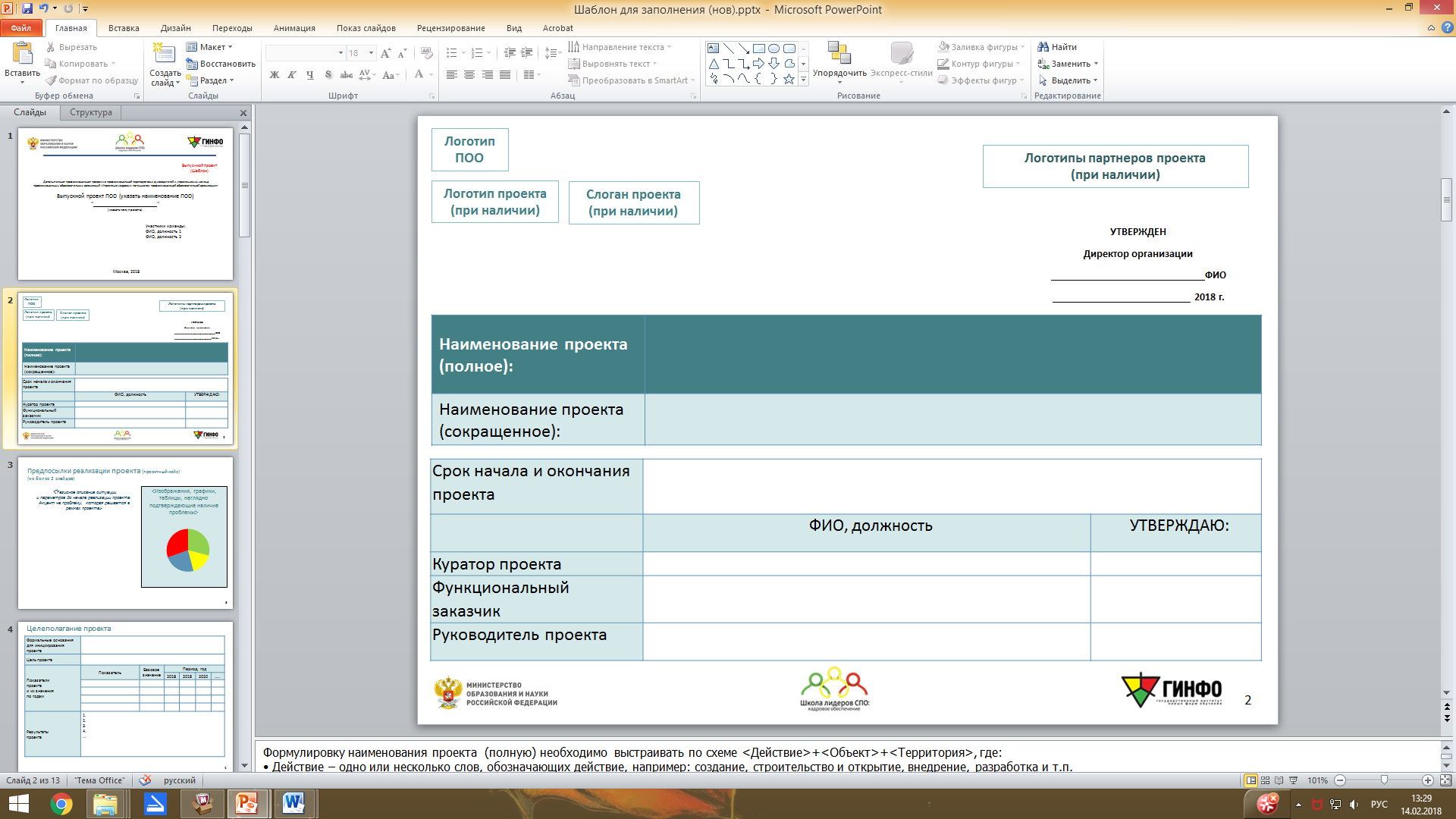 18
[Speaker Notes: Раздел содержит таблицу, в которой приводится иерархический список взаимосвязанных этапов (в случае, если реализация проекта предполагает этапность выполнения работ), мероприятий и контрольных точек проекта с указанием создаваемых результатов и ответственных исполнителей. В календарный план проекта включается полный перечень мероприятий, обеспечивающий создание результатов проекта.
Указываются плановые даты начала и даты окончания этапов в формате ДД.ММ.ГГГГ и длительность проекта в днях.]
Календарный план-график проекта (план реализации проекта, включающий этапы и контрольные точки)
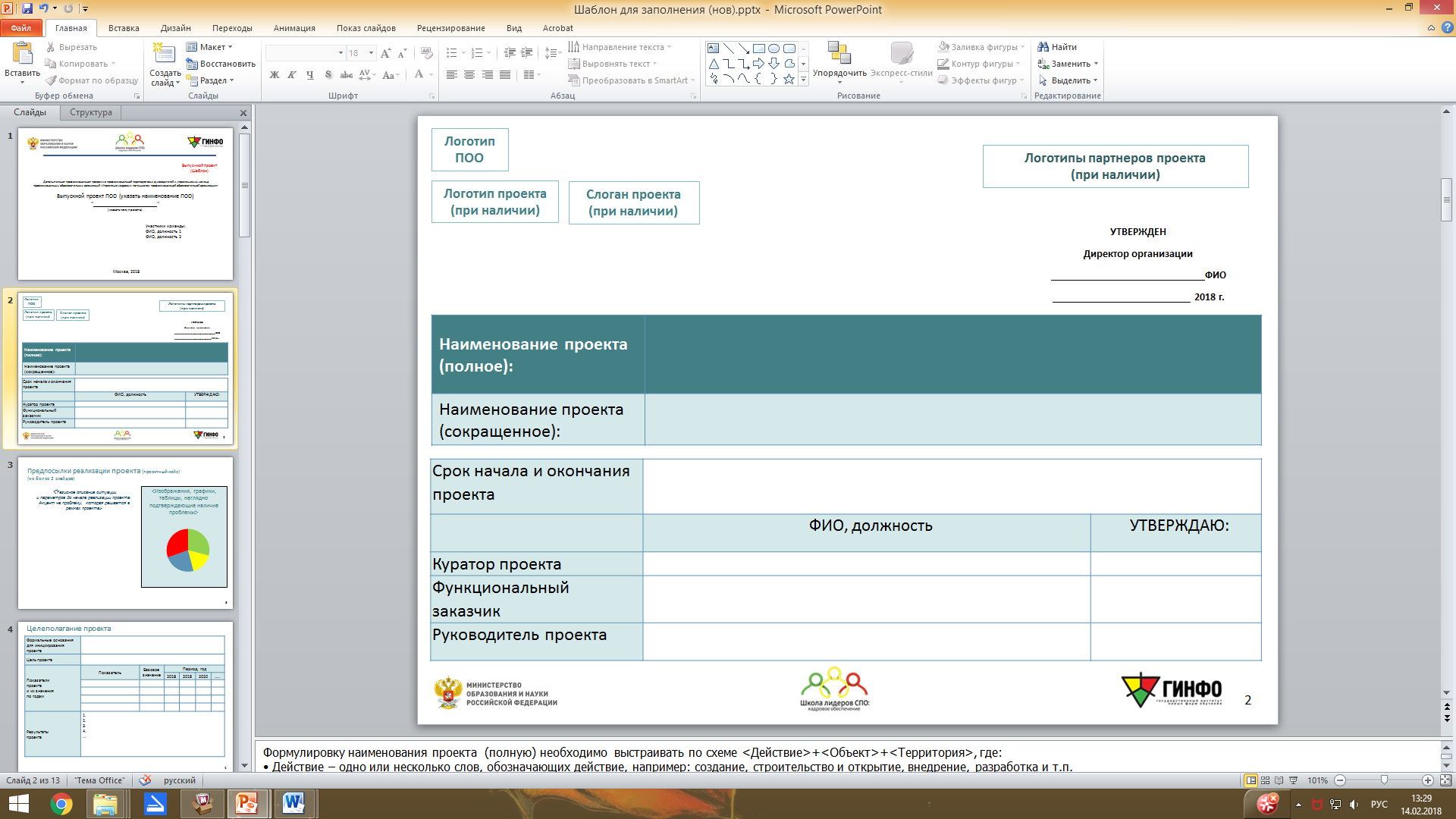 19
[Speaker Notes: Раздел содержит таблицу, в которой приводится иерархический список взаимосвязанных этапов (в случае, если реализация проекта предполагает этапность выполнения работ), мероприятий и контрольных точек проекта с указанием создаваемых результатов и ответственных исполнителей. В календарный план проекта включается полный перечень мероприятий, обеспечивающий создание результатов проекта.
Указываются плановые даты начала и даты окончания этапов в формате ДД.ММ.ГГГГ и длительность проекта в днях.]
Маркетинговый план проекта
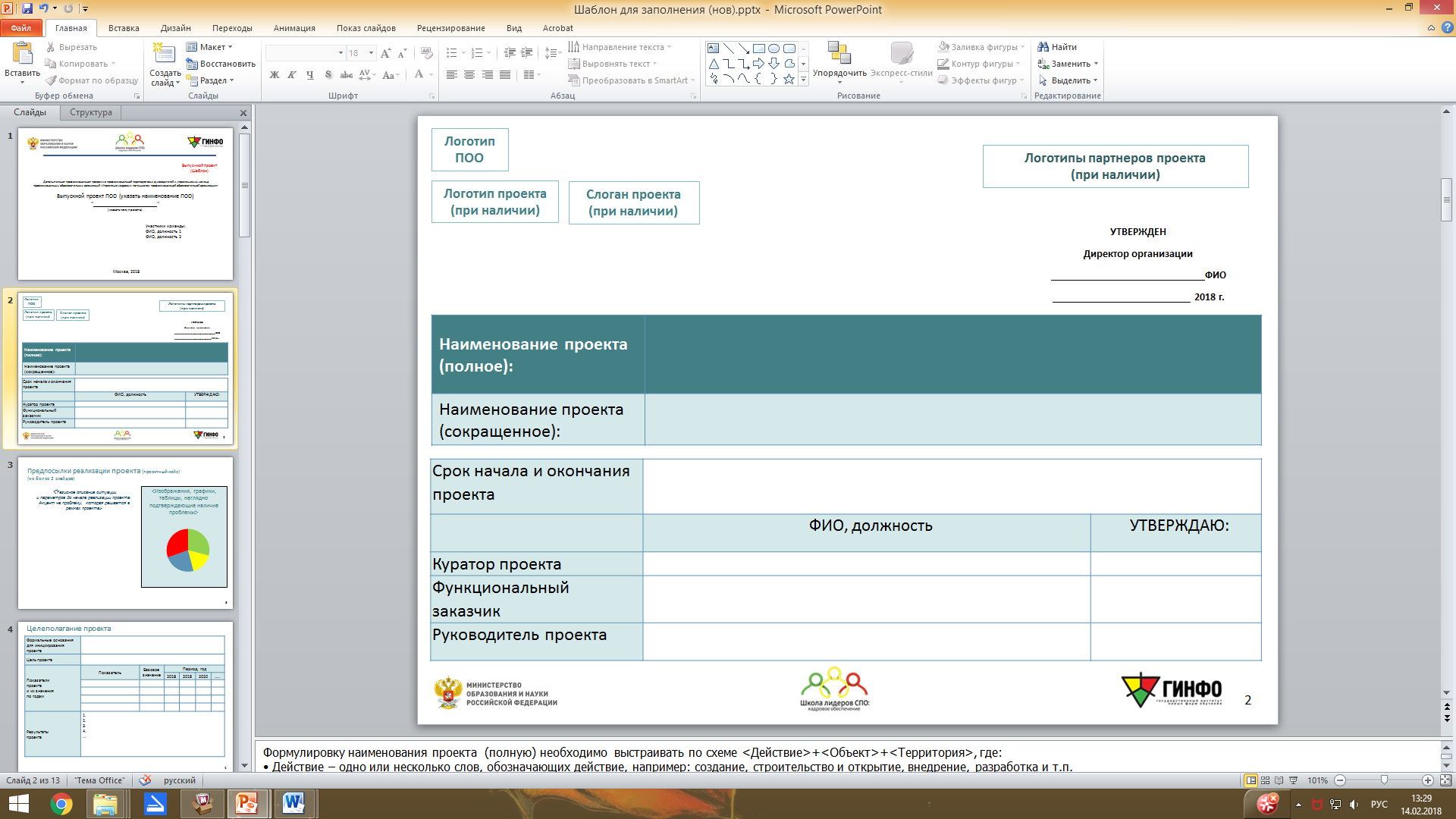 20
[Speaker Notes: Коммуникационная модель — описание или схема, используемые для отображения коммуникаций в ходе реализации проекта
В коммуникационную модель включают перечень плановых коммуникаций, заинтересованных лиц, ответственного, регулярность, способ связи, содержание коммуникации, требования к коммуникации, т.к. ответы на вопросы: какая, кто, кому, когда, как передается информация.
Например: <Статус проекта>-<Руководитель проекта>-<Функциональному заказчику, куратору>-<Ежемесячно (понедельник) >-<Письменный отчет,
электронная почта,  АИС ПД> 
или
<Обмен информацией о текущем состоянии проекта>-<Администратор проекта>-<Участникам проекта>-<Еженедельно (пятница) >-<Телефонная связь,
электронная почта>]
Матрица распределения ответственности
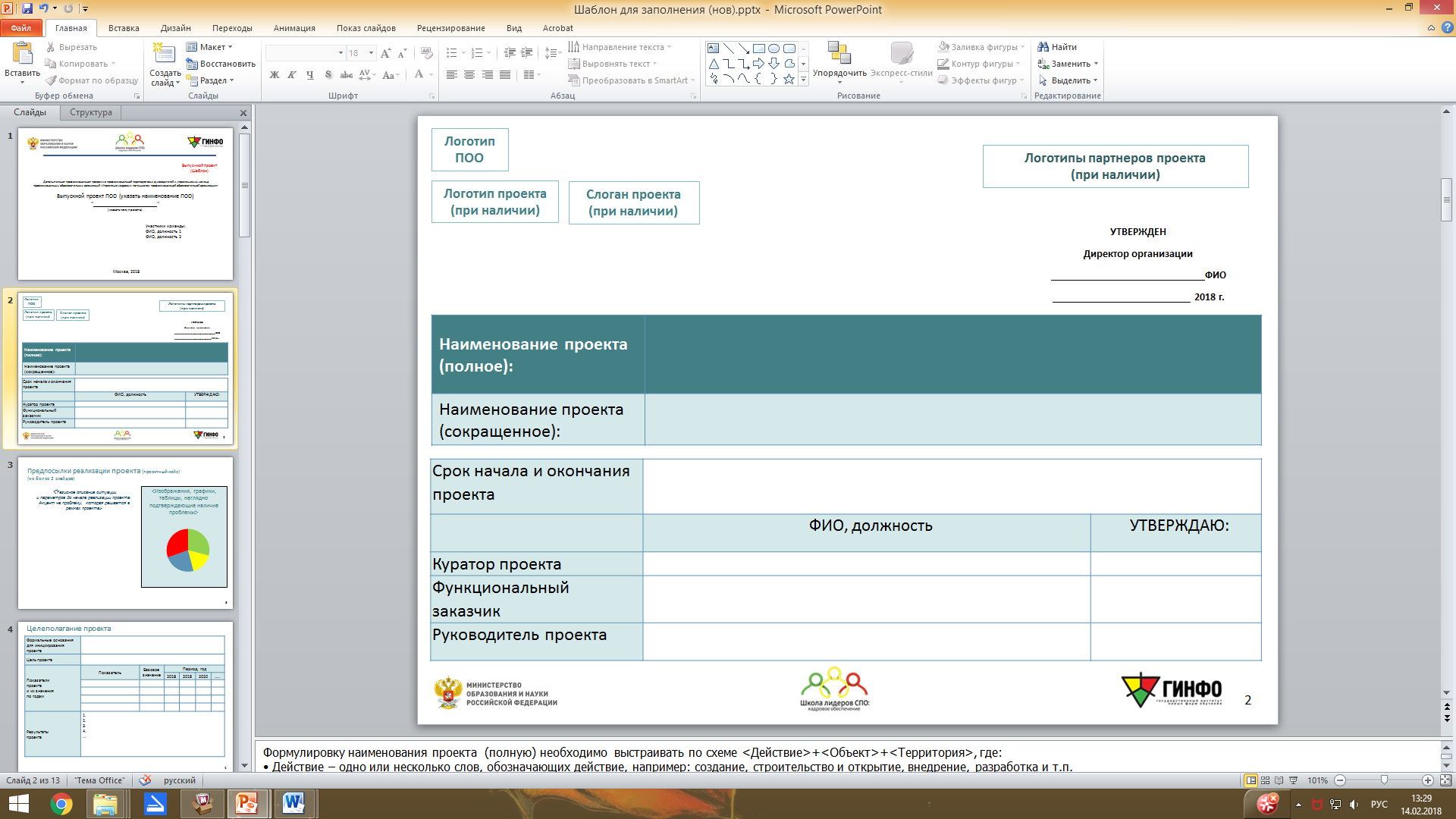 21
[Speaker Notes: Матрица распределения ответственности помогает четко определить, кто за что отвечает.
В результате анализа взаимоотношений между элементами структуры проекта и организацией строится матрица, где результаты проекта становятся строками, а роли - столбцами (или наоборот).
На пересечениях результатов и ролей обозначают, имеет ли отношение данный человек к получению данного результата, и, если имеет, то какое.

1) Ответственный за результат.  Для каждого результата обязательно должен быть указан один и только один ответственный.

2) Участвующий в достижении результата. Их может быть несколько, а может быть так, что сам ответственный является и исполнителем. Т.е. в одной ячейке может быть более одного обозначения.

3) Утверждающий. Человек, который утверждает, полученные результаты. Он может быть только один.

4) Согласующий. Человек, который участвует в согласовании полученных результатов. Их может быть несколько.]
Реестр рисков и возможностей проекта
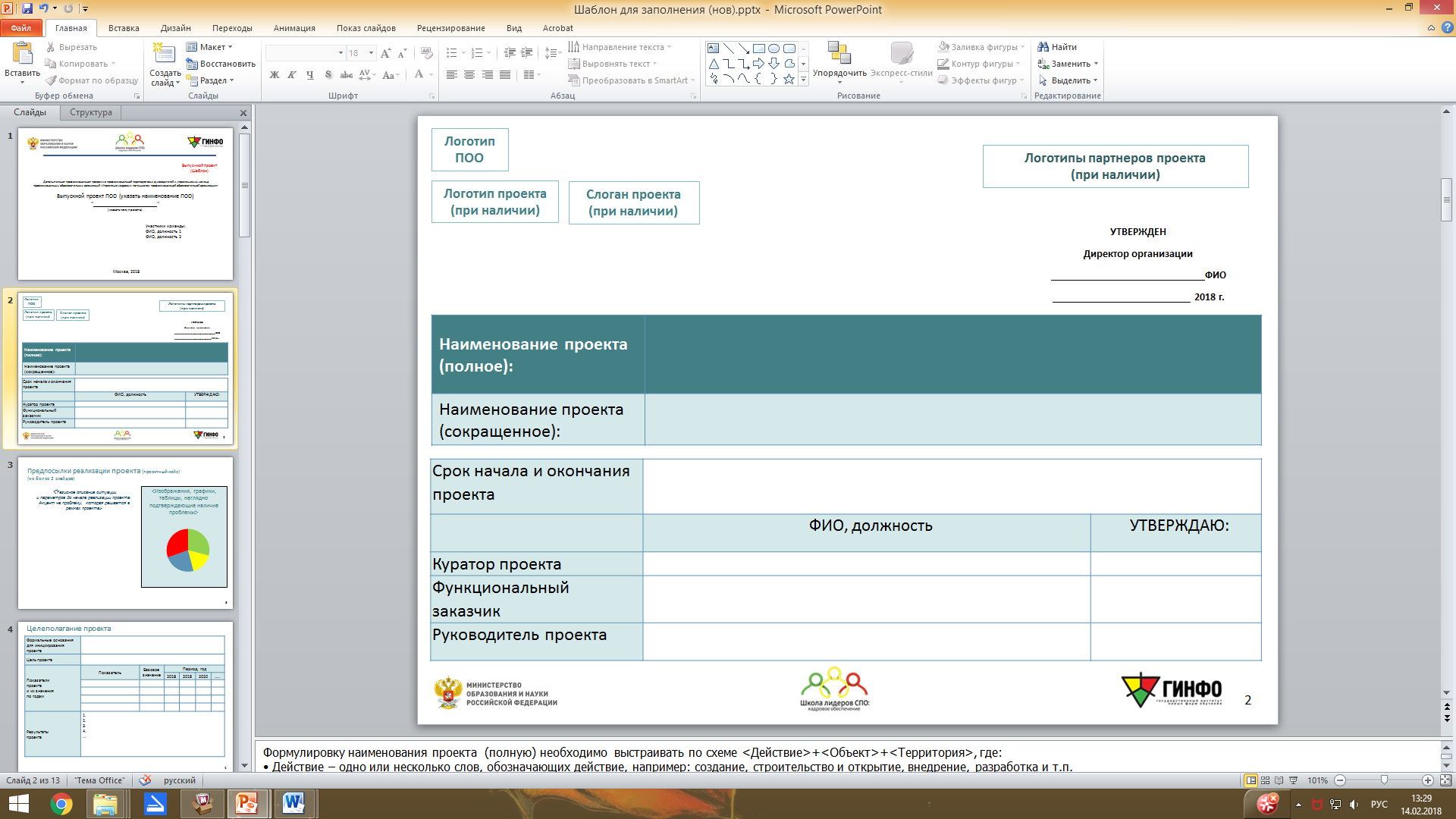 22
[Speaker Notes: Раздел "Ключевые риски и возможности". 
Рекомендуется приводить краткое описание 3 - 5 ключевых рисков и возможностей с отражением негативных последствий от наступления риска, а также вероятных позитивных эффектов от ключевых возможностей, включая влияние на показатели проекта. Также указывается перечень мероприятий и мер, которые будут способствовать предупреждению наступления риска, и мероприятий, которые будут способствовать реализации ключевых возможностей.
Формулировка риска должна содержать описание негативных последствий от его наступления, описание факторов или событий, вызывающих возникновение риска (рисковое событие), а также причину их появления.
Пример риска: отсутствие интереса у персонала к проекту приведет к увеличению срока его реализации. Действия по предупреждению риска: разработка новой системы мотивации перслонала
Пример возможности: повышение качества подготовки специалистов организациями СПО приведет к востребованности выпускников предприятиями других регионов.  Действия по реализации возможности: заключение соглашений между ВУЗами, осуществляющими подготовку IT-специалистов, и IT-технопарками на предмет организации на базе технопарков  практики, целевого обучения и пр.]
Коммуникационная модель проекта
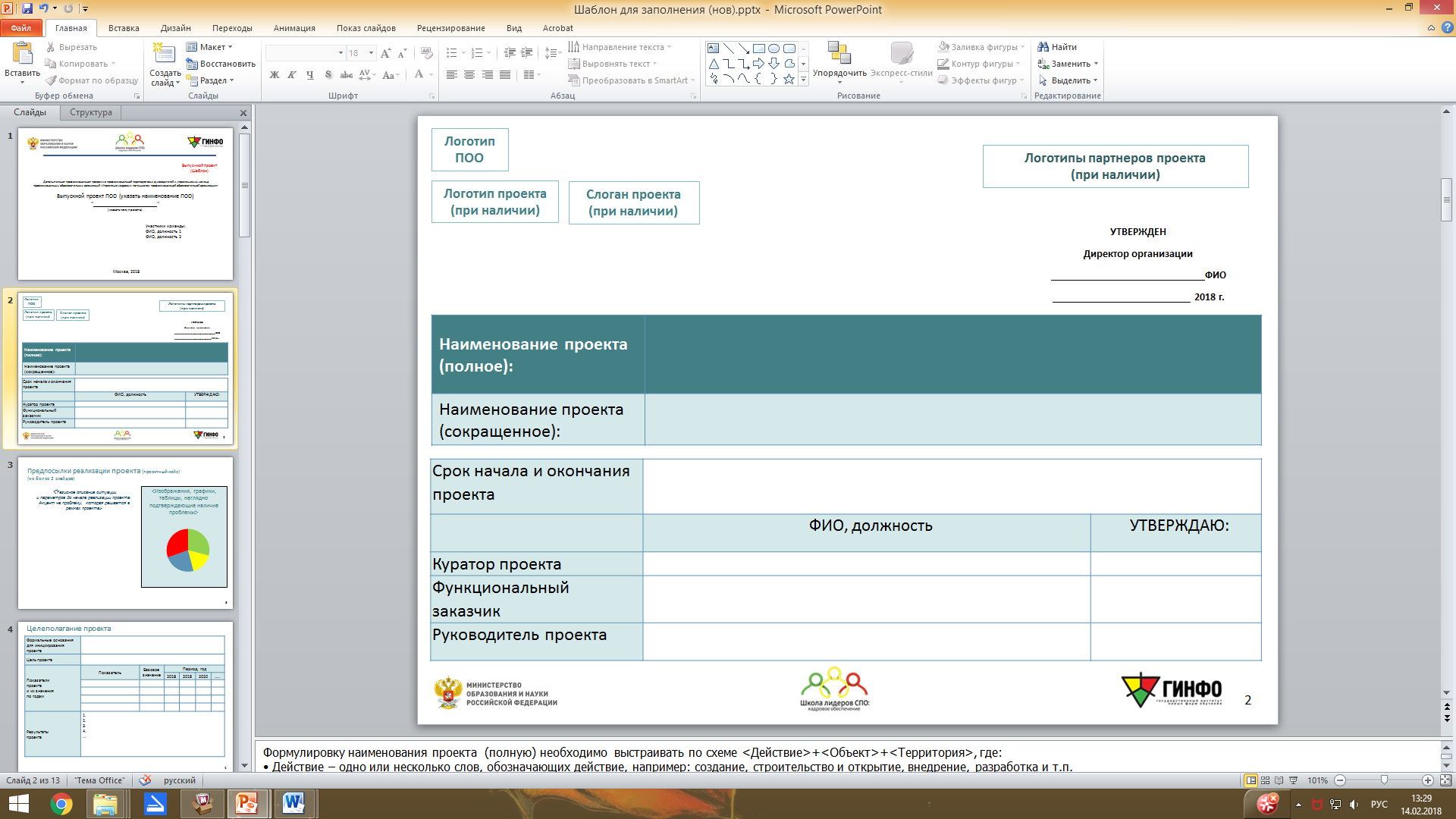 23
[Speaker Notes: Коммуникационная модель — описание или схема, используемые для отображения коммуникаций в ходе реализации проекта
В коммуникационную модель включают перечень плановых коммуникаций, заинтересованных лиц, ответственного, регулярность, способ связи, содержание коммуникации, требования к коммуникации, т.к. ответы на вопросы: какая, кто, кому, когда, как передается информация.
Например: <Статус проекта>-<Руководитель проекта>-<Функциональному заказчику, куратору>-<Ежемесячно (понедельник) >-<Письменный отчет,
электронная почта,  АИС ПД> 
или
<Обмен информацией о текущем состоянии проекта>-<Администратор проекта>-<Участникам проекта>-<Еженедельно (пятница) >-<Телефонная связь,
электронная почта>]
Коммуникационная модель проекта
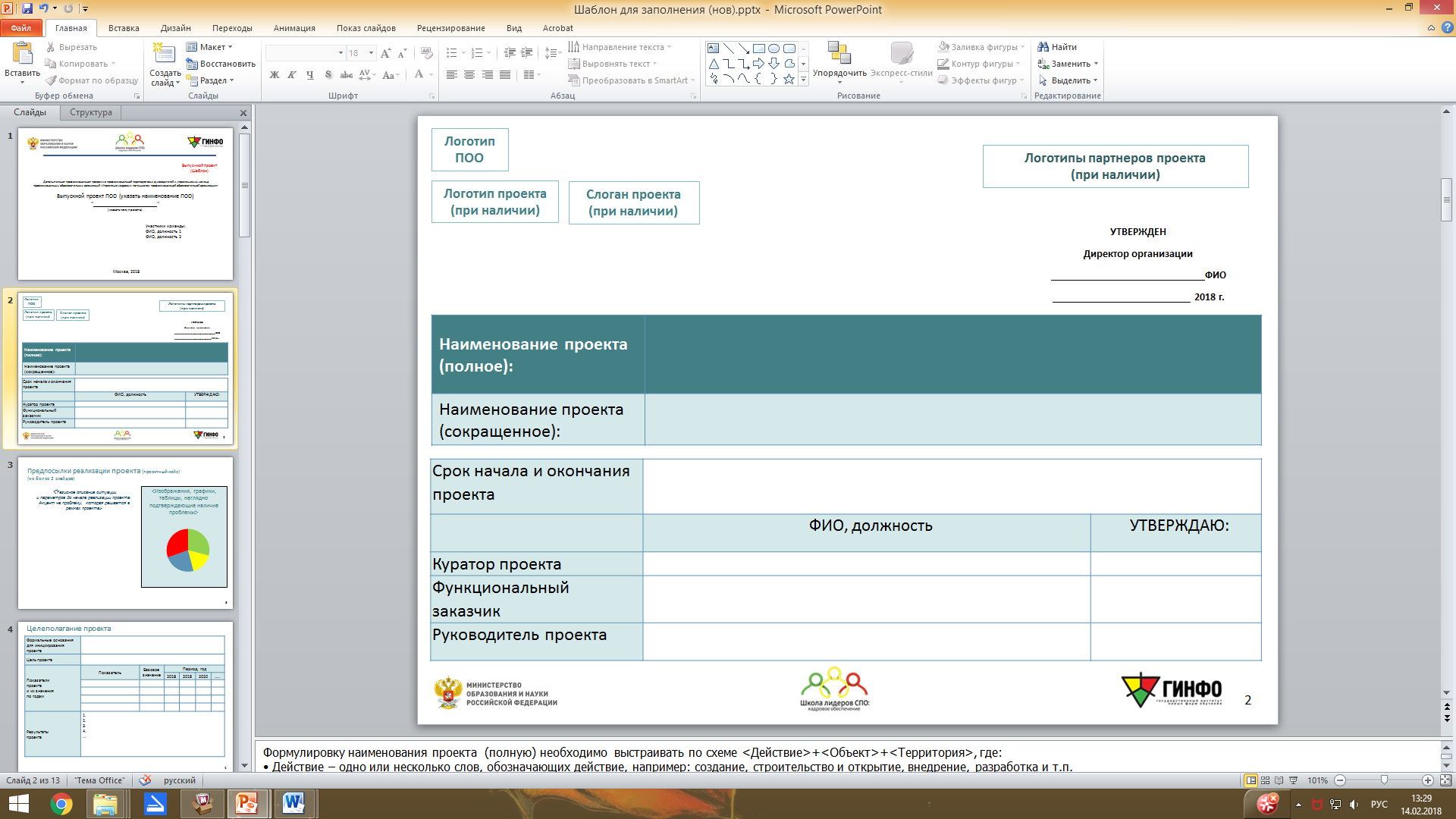 24
[Speaker Notes: Коммуникационная модель — описание или схема, используемые для отображения коммуникаций в ходе реализации проекта
В коммуникационную модель включают перечень плановых коммуникаций, заинтересованных лиц, ответственного, регулярность, способ связи, содержание коммуникации, требования к коммуникации, т.к. ответы на вопросы: какая, кто, кому, когда, как передается информация.
Например: <Статус проекта>-<Руководитель проекта>-<Функциональному заказчику, куратору>-<Ежемесячно (понедельник) >-<Письменный отчет,
электронная почта,  АИС ПД> 
или
<Обмен информацией о текущем состоянии проекта>-<Администратор проекта>-<Участникам проекта>-<Еженедельно (пятница) >-<Телефонная связь,
электронная почта>]
Бюджет проекта (элемент ресурсной карты реализации проекта)
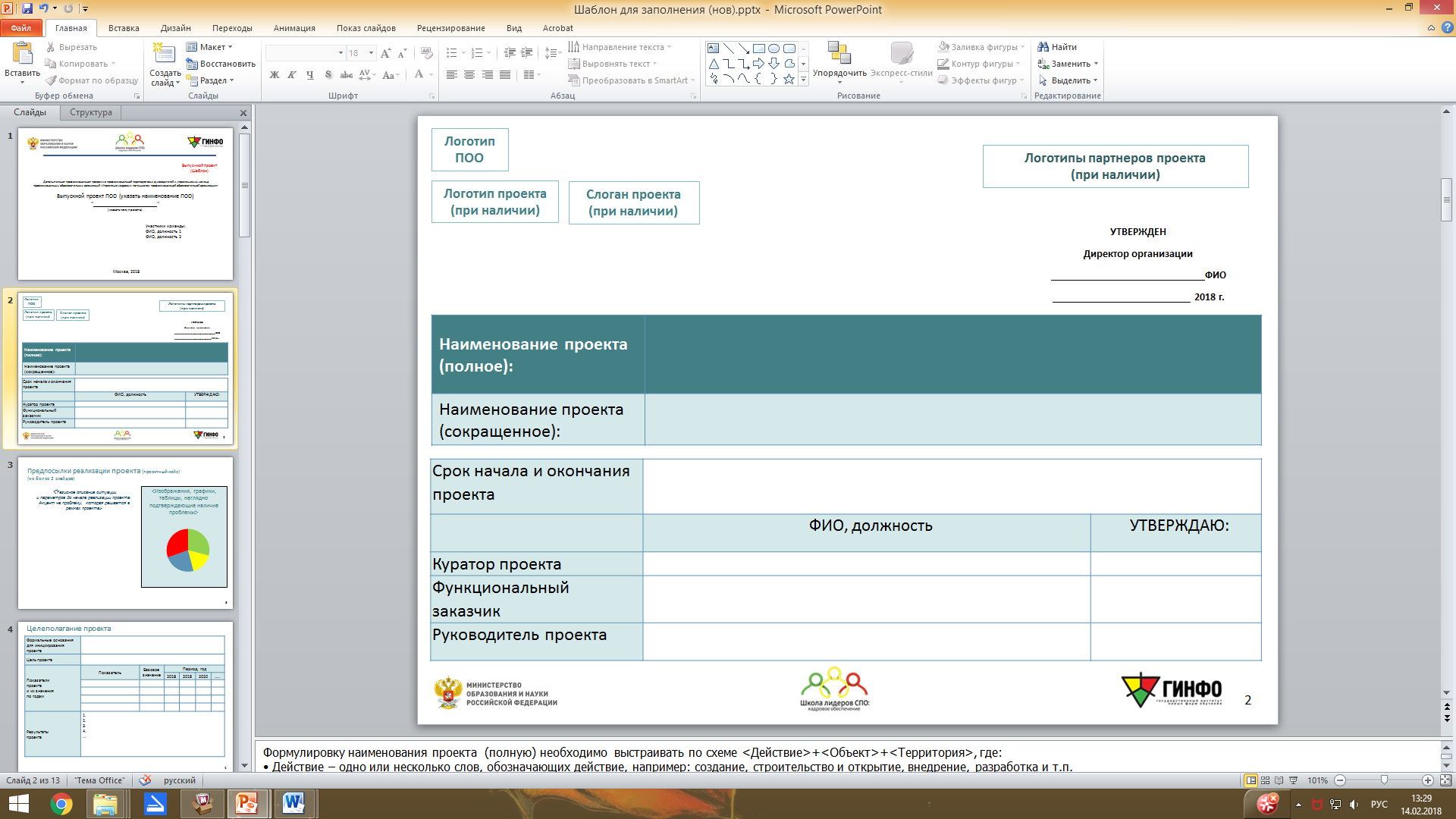 25
[Speaker Notes: Раздел "Бюджет проекта" содержит информацию об объеме требуемого для реализации проекта финансового обеспечения и источников финансирования по годам реализации проекта.
Распределение объема финансовых средств по годам реализации проекта осуществляется в соответствии со сроками выполнения мероприятий проекта и создания результатов проекта.
В качестве бюджетных источников реализации проекта, при наличии, указываются расходы федерального бюджета, субъектов Российской Федерации, местных бюджетов органов местного самоуправления, расходы государственных внебюджетных фондов Российской Федерации.
К внебюджетным источникам финансирования проекта, при наличии, относятся средства инвесторов, организаций, фондов и прочие средства, неотраженные в бюджетах органов государственной власти всех уровней.
Объемы расходов указываются по годам в млн рублей, до двух знаков после запятой.]
Бюджет проекта (элемент ресурсной карты реализации проекта)
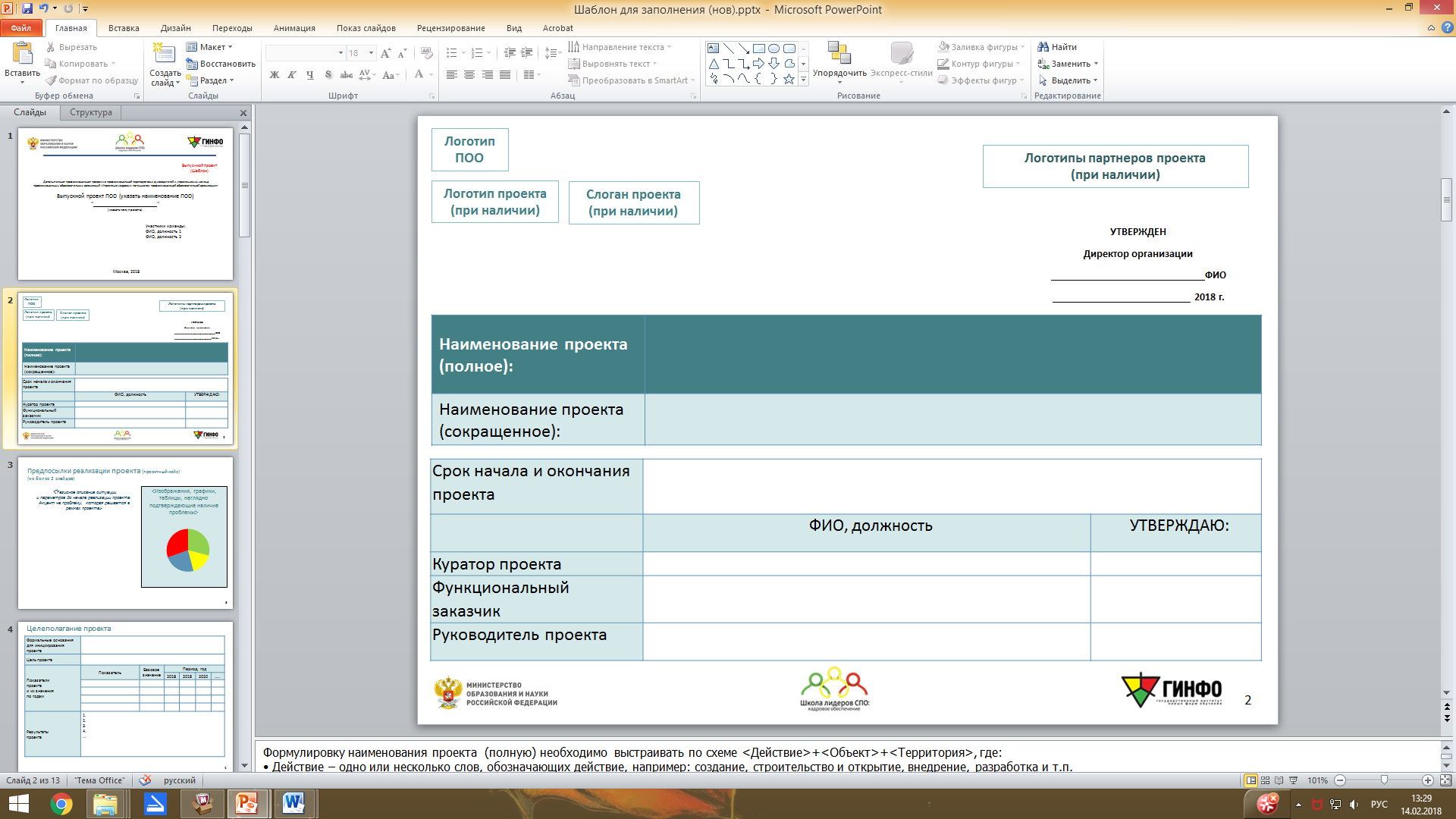 26
[Speaker Notes: Раздел "Бюджет проекта" содержит информацию об объеме требуемого для реализации проекта финансового обеспечения и источников финансирования по годам реализации проекта.
Распределение объема финансовых средств по годам реализации проекта осуществляется в соответствии со сроками выполнения мероприятий проекта и создания результатов проекта.
В качестве бюджетных источников реализации проекта, при наличии, указываются расходы федерального бюджета, субъектов Российской Федерации, местных бюджетов органов местного самоуправления, расходы государственных внебюджетных фондов Российской Федерации.
К внебюджетным источникам финансирования проекта, при наличии, относятся средства инвесторов, организаций, фондов и прочие средства, неотраженные в бюджетах органов государственной власти всех уровней.
Объемы расходов указываются по годам в млн рублей, до двух знаков после запятой.]
Модель функционирования результатов проекта               (описание целевого состояния ПОО в результате внедрения проекта)
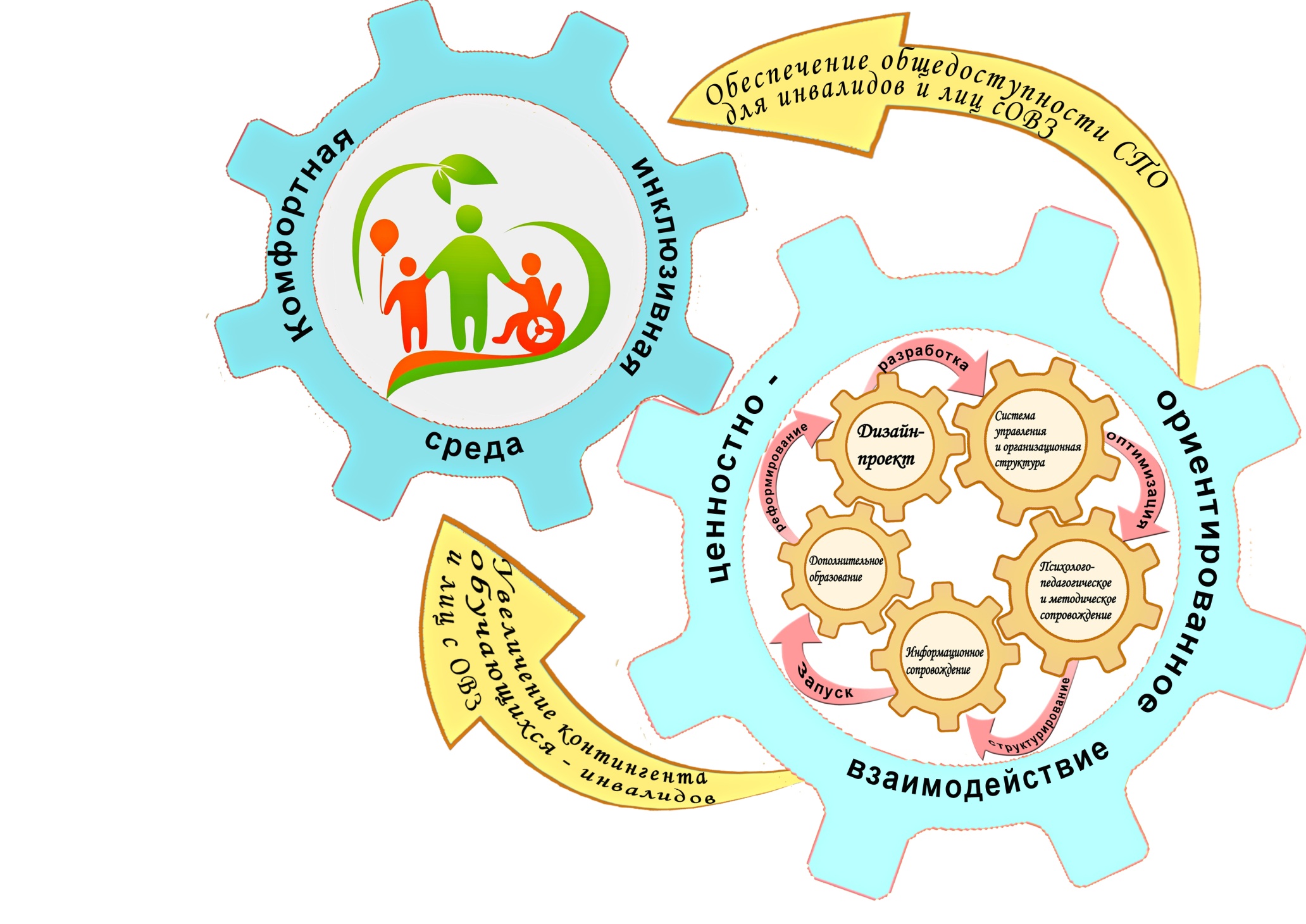 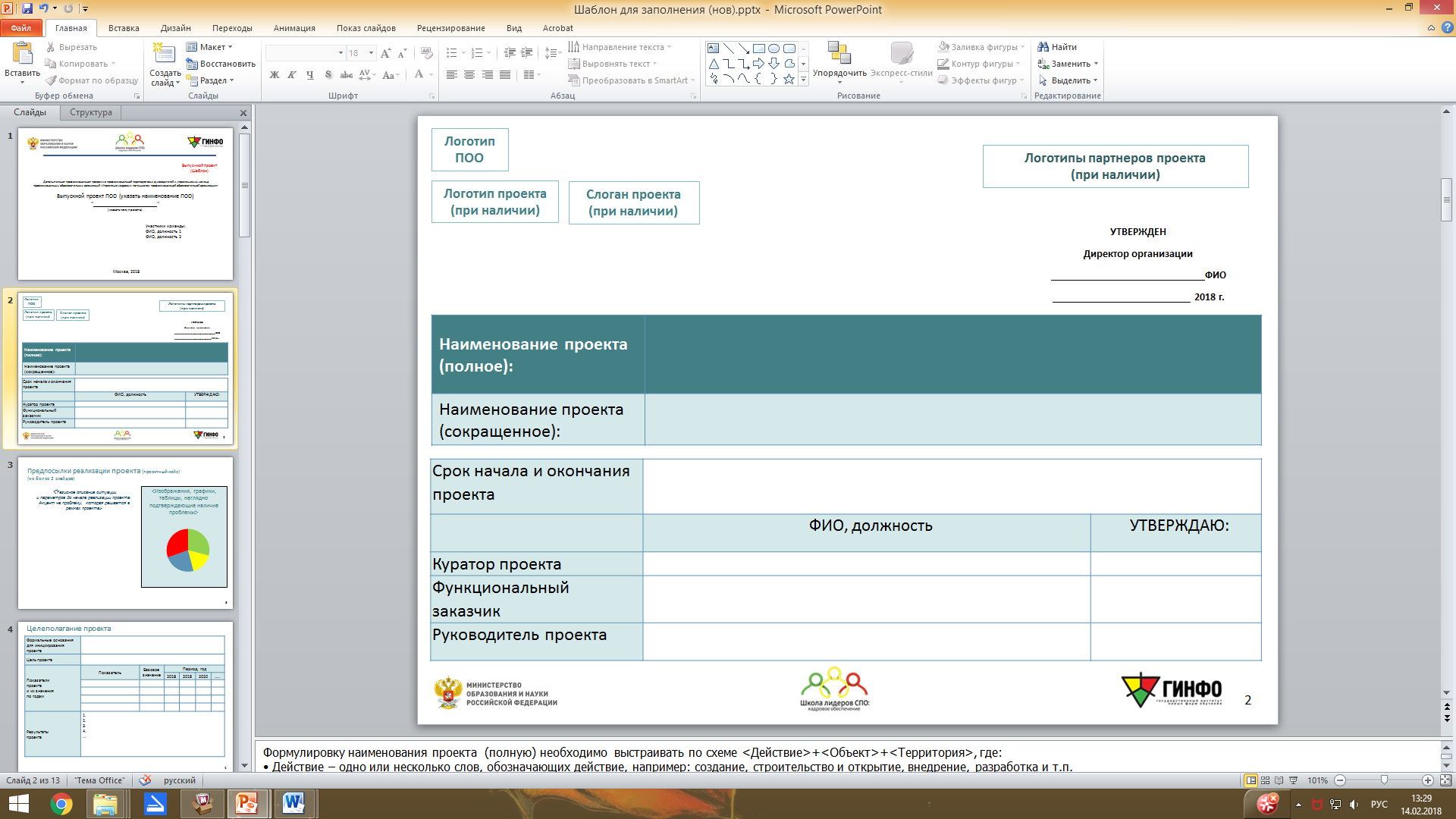 27
[Speaker Notes: При описании модели функционирования результатов проекта, рекомендуется приводить:
текстовое описание модели  функционирования результатов проекта после передачи их в эксплуатацию, включая описание модели функционирования организационных, финансовых, правовых и иных механизмов. Описание предполагает обоснование работоспособности планируемых к получению результатов. Данное описание рекомендуется проводить, в том числе, с точки зрения граждан и (или) организаций, которые будут являться пользователями (потребителями) продуктов или услуг, создаваемых в процессе функционирования результатов проекта.]
Модель функционирования результатов проекта               (описание целевого состояния ПОО в результате внедрения проекта)
В ходе реализации проекта мы планируем добиться показателей внутреннего мониторинга, указанных на диаграмме.
Реализация проекта восполнит дефицит ценностей субъектов образовательной среды.
Отсутствие эмоционального дискомфорта, расширение инклюзивного пространства за рамки образовательного процесса позволит добиться максимальной комфортности среды для всех субъектов инклюзивного образования.
В случае успешной реализации данного проекта возможна трансляция использования модели на профессиональные образовательные учреждения Московской области.
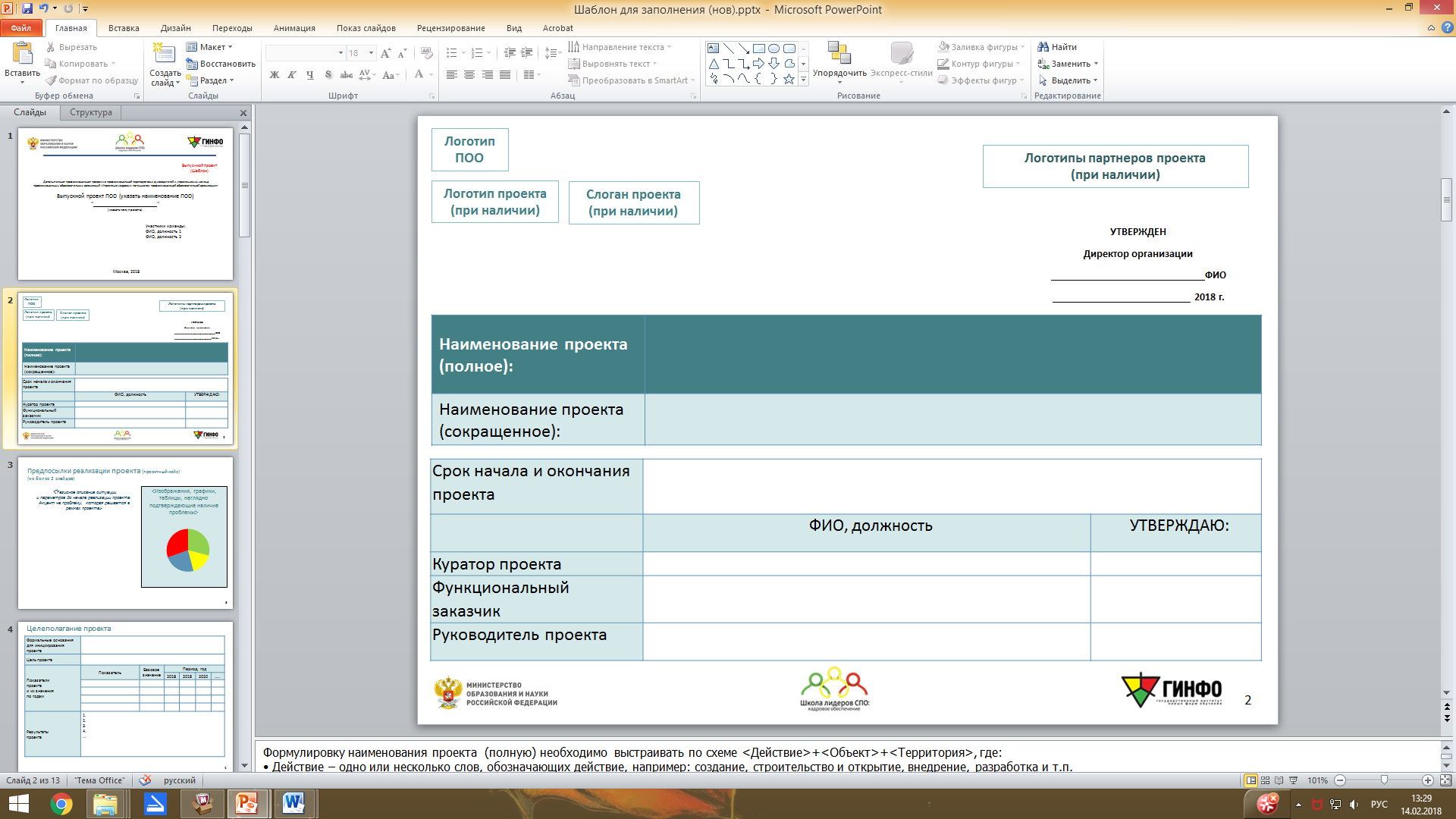 28
[Speaker Notes: При описании модели функционирования результатов проекта, рекомендуется приводить:
текстовое описание модели  функционирования результатов проекта после передачи их в эксплуатацию, включая описание модели функционирования организационных, финансовых, правовых и иных механизмов. Описание предполагает обоснование работоспособности планируемых к получению результатов. Данное описание рекомендуется проводить, в том числе, с точки зрения граждан и (или) организаций, которые будут являться пользователями (потребителями) продуктов или услуг, создаваемых в процессе функционирования результатов проекта.]